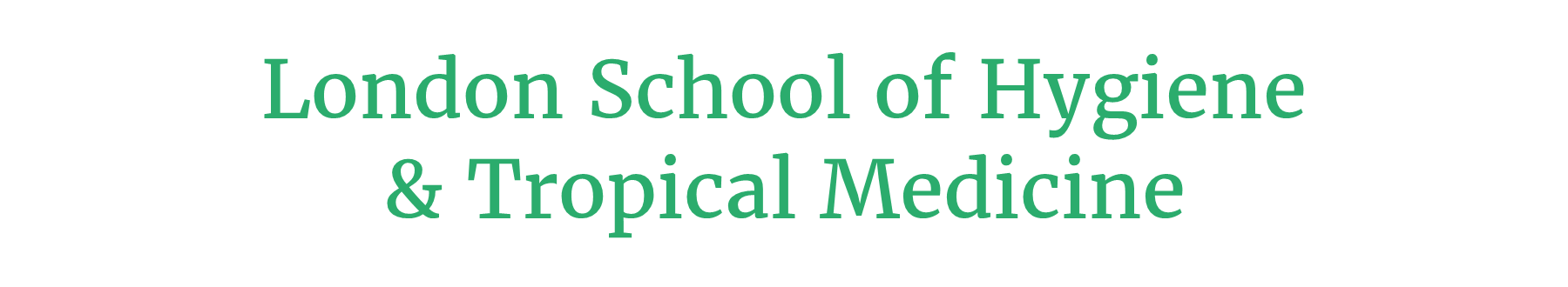 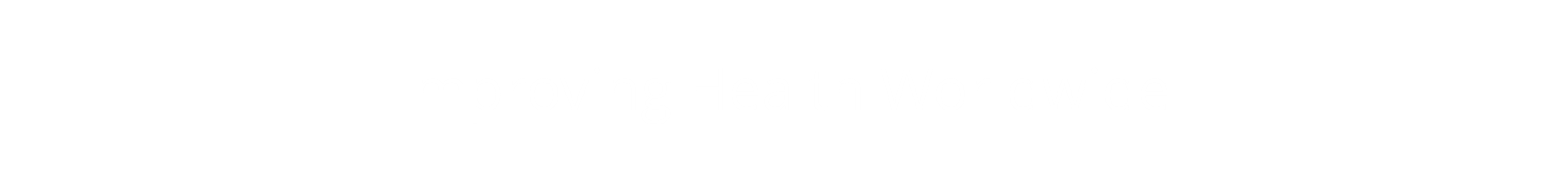 Estimating the 
global burden of viable Mycobacterium tuberculosis infection


Alvaro Schwalb, MD MSc
September 19th, 2024
Background: Estimates of Mtb infection
Estimates of Mycobacterium tuberculosis (Mtb) infection burden are fundamental in shaping global health strategies for TB.
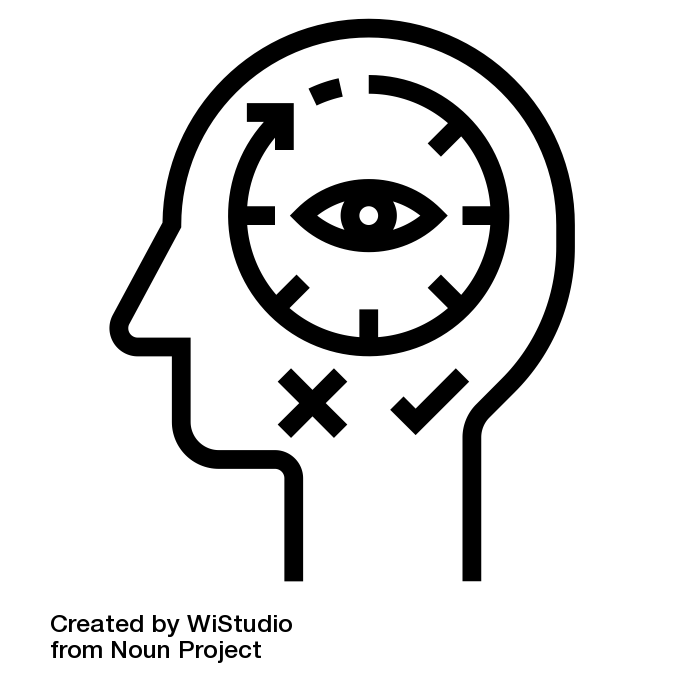 These estimates were based on two key assumptions:
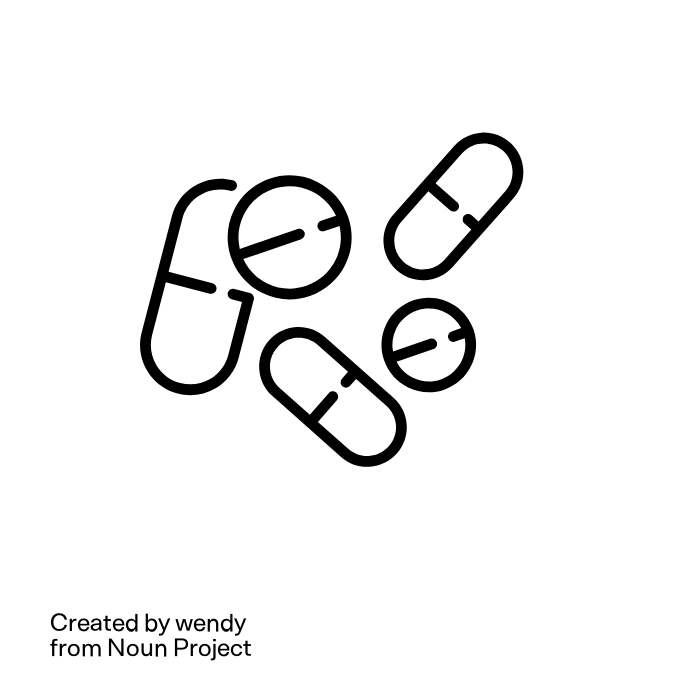 Provision of TB preventive therapy
Focusing on recent viable Mtb infections sets a medically actionable target for the optimisation of the TB prevention cascade
1. Viability of infection
2. Recency of infection
Reflecting who stands to benefit from TPT
At highest risk of progression to disease
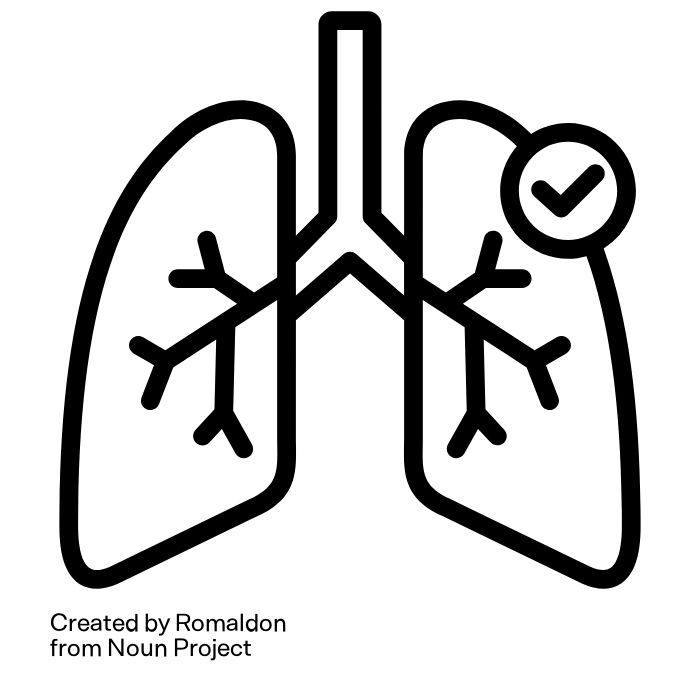 Behr et al. Nat Microbiol 2024 
Matteelli et al. PLoS GPH 2024
[Speaker Notes: Estimates of Mtb infection serve as a guide for shaping global health strategies for TB
A key intervention to reduce TB incidence is the provision of TB preventive therapy
However, estimates should consider the viability of infection and recency of infection]
Background: Estimates of Mtb infection
Estimates of Mycobacterium tuberculosis (Mtb) infection burden are fundamental in shaping global health strategies for TB.
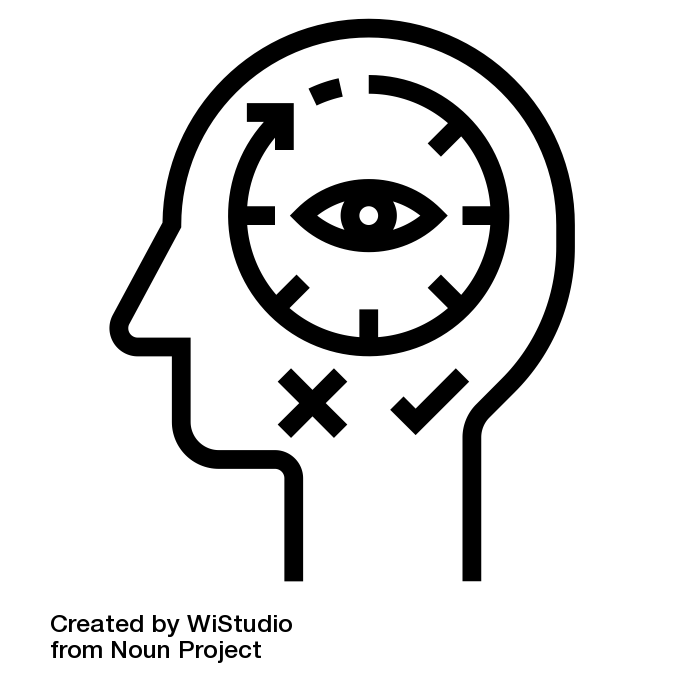 These estimates were based on two key assumptions:
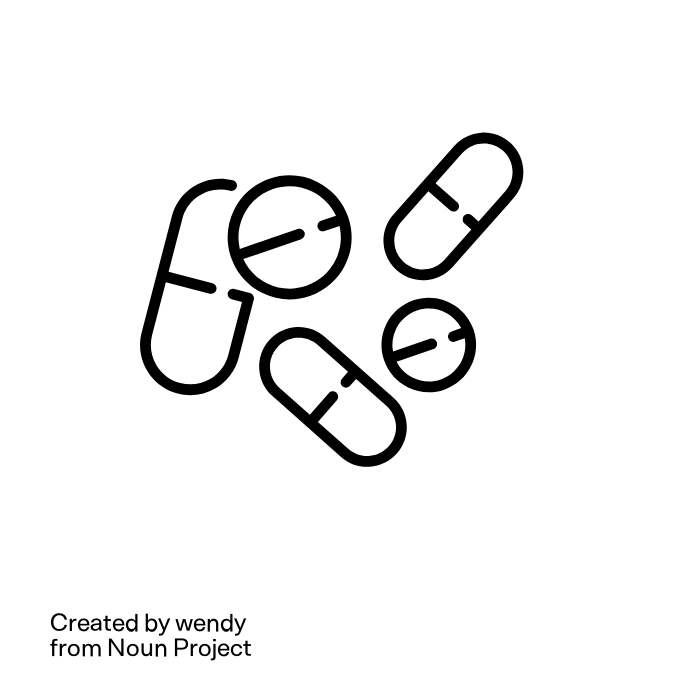 Provision of TB preventive therapy
Focusing on recent viable Mtb infections sets a medically actionable target for the optimisation of the TB prevention cascade
1. Viability of infection
2. Recency of infection
Reflecting who stands to benefit from TPT
At highest risk of progression to disease
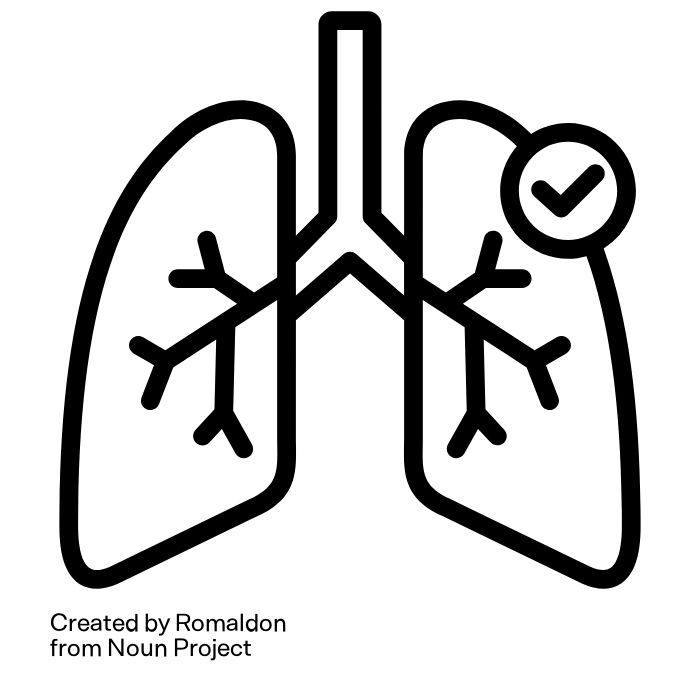 Behr et al. Nat Microbiol 2024 
Matteelli et al. PLoS GPH 2024
Background: Previous estimates
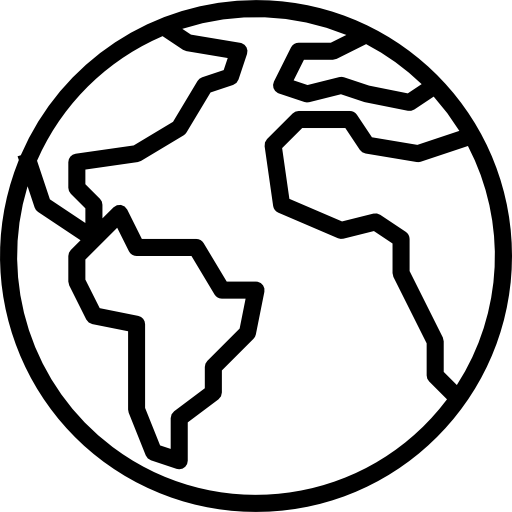 Global prevalence of Mtb infection has previously been estimated using mathematical modelling
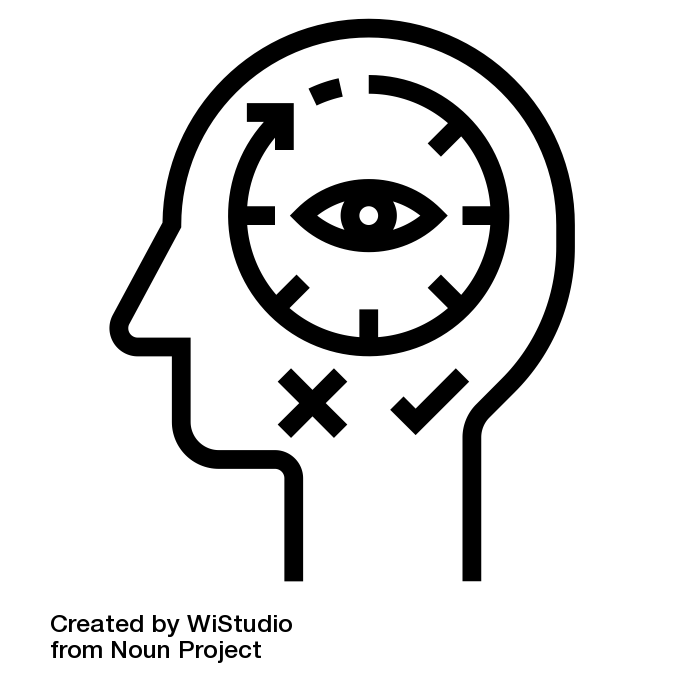 These estimates were based on two key assumptions:
ARIs derived:
Directly: TST surveys
Indirectly: TB incidence (Stýblo rule)
32%
1997
2014
1.86 billion people
Dye et al. JAMA 1999
Progressive scientific insights:
Using revised Stýblo rule
Additional TST surveys 
Population growth + demographic shift
23%
1.70 billion people
Houben and Dodd PLoS Med 2016
[Speaker Notes: ARI 1000/100000 = 0.01 = 1%
Incidence 50/100000
Prevalence 100/100000]
Background: Key assumptions
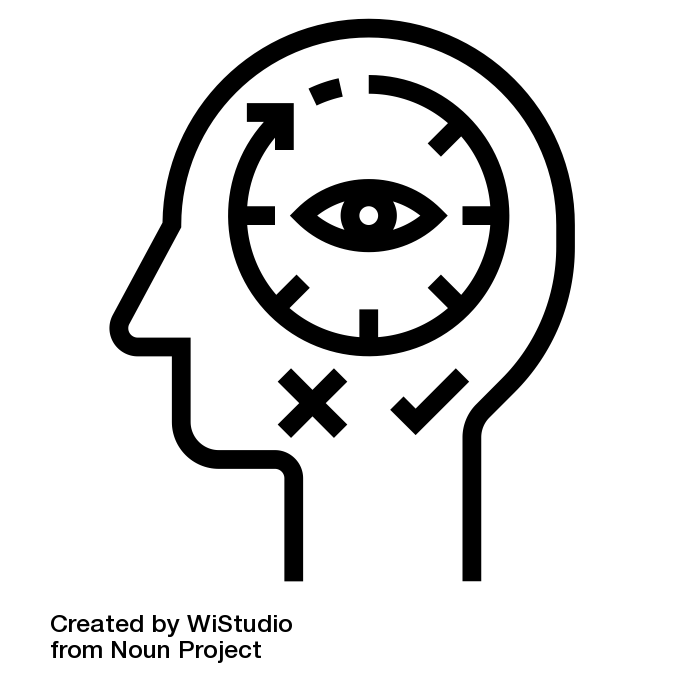 These estimates were based on two key assumptions:
32%
1. Unchanging TB immunoreactivity
1.86 billion people
1997
2014
i.e. TST/IGRA positivity is stable and permanent
2. Persistent Mtb infection
23%
i.e. Individuals are infected for life and thus are at continuous risk of progression to disease
1.70 billion people
Background: Challenging assumptions
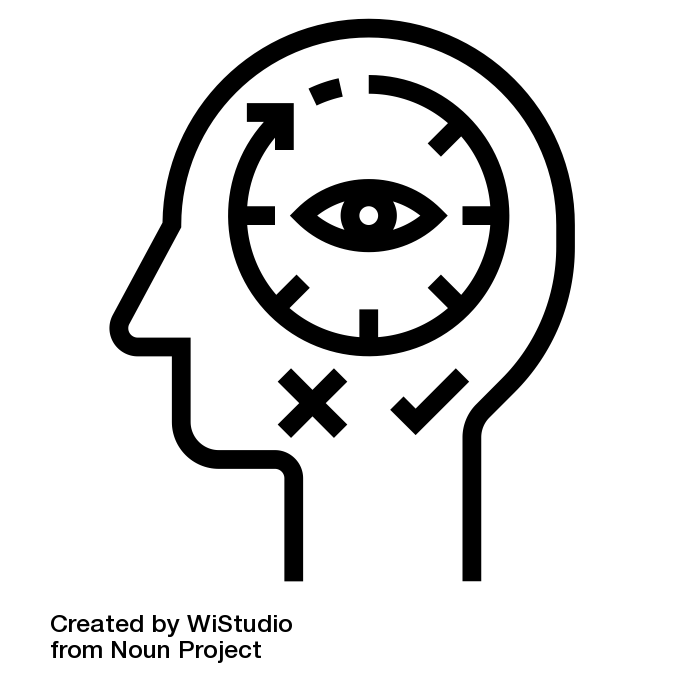 These estimates were based on two key assumptions:
32%
1. Unchanging TB immunoreactivity
Suggested since the early 1900s, with significant implications on the estimated risk of infection
A substantial proportion of individuals self-clear infection (and risk of TB disease) in the absence of treatment
CHALLENGED BY REVERSION
1.86 billion people
1997
2014
i.e. TST/IGRA positivity is stable and permanent
von Pirquet J Am Med Assoc 1909
Dale et al. Eur Respir Rev 2023
Emery et al. Proc R Soc B 2021
2. Persistent Mtb infection
23%
i.e. Individuals are infected for life and thus are at continuous risk of progression to disease
CHALLENGED BY SELF-CLEARANCE
1.70 billion people
Background: Other issues
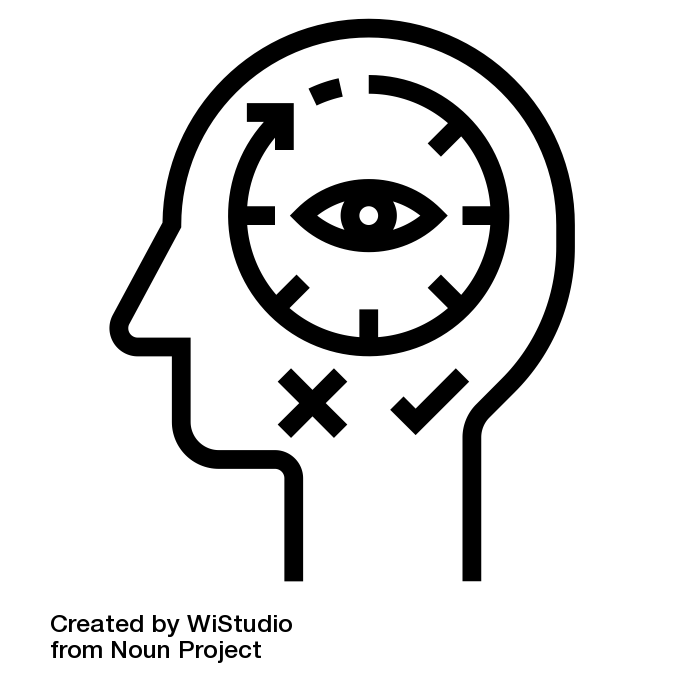 These estimates were based on two key assumptions:
Reliance on immunoreactivity estimates in children as a proxy of recent infection
Considerable population shifts and dynamics are constantly occurring
1. Unchanging TB immunoreactivity
Suggested since the early 1900s, with significant implications on the estimated risk of infection
A substantial proportion of individuals self-clear infection (and risk of TB disease) in the absence of treatment
Children have lower exposure than adolescents and adults
Aging population, migration, economic shocks all play a role
CHALLENGED BY REVERSION
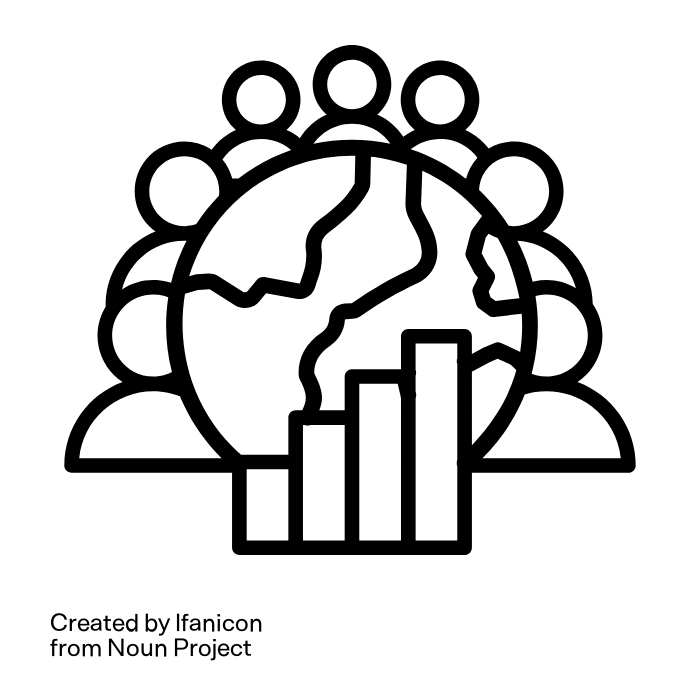 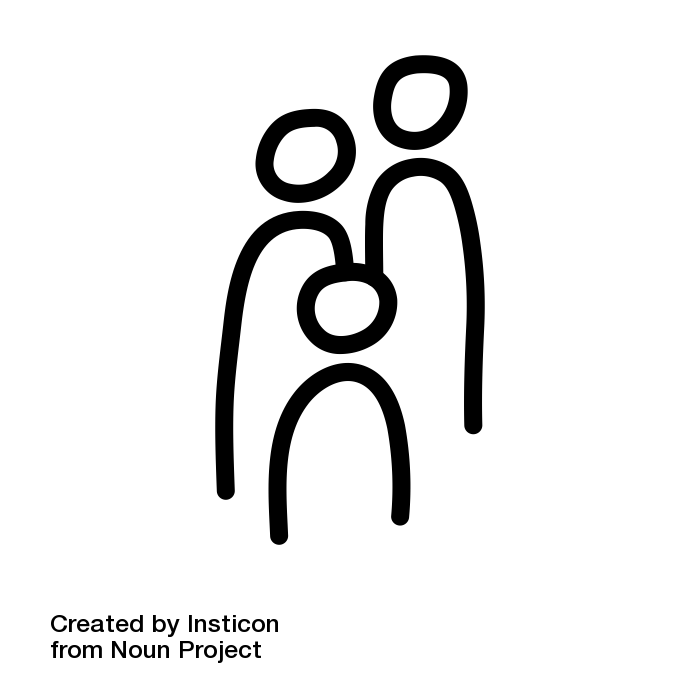 i.e. TST/IGRA positivity is stable and permanent
Neuenschwander et al. Int J Tuberc Lung Dis 2000
Dowdy and Behr Lancet Infect Dis 2022
Dye and Williams Science 2010
von Pirquet J Am Med Assoc 1909
Schwalb et al. Am J Epidemiol 2023
Emery et al. Proc R Soc B 2021
2. Persistent Mtb infection
i.e. Individuals are infected for life and thus are at continuous risk of progression to disease
CHALLENGED BY SELF-CLEARANCE
Background: Research gap
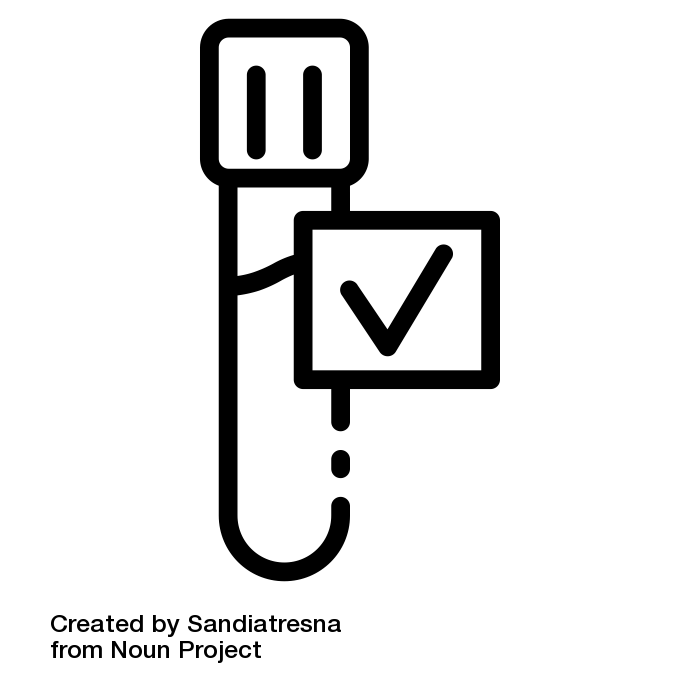 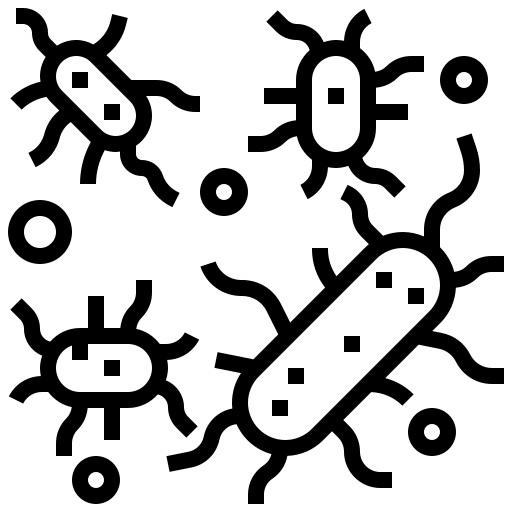 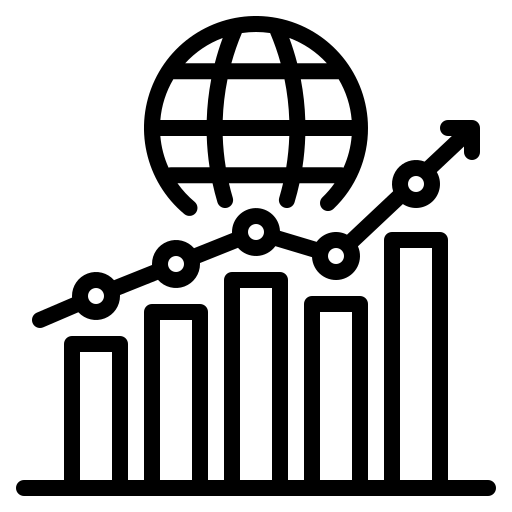 Lifelong 
Mtb infection
Unchanging TB immunoreactivity
Current estimates do not accurately capture viable Mtb infections
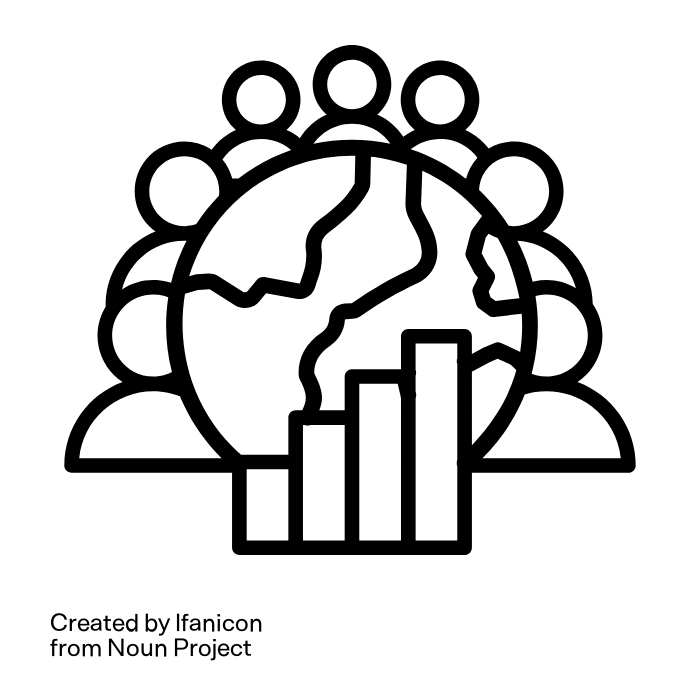 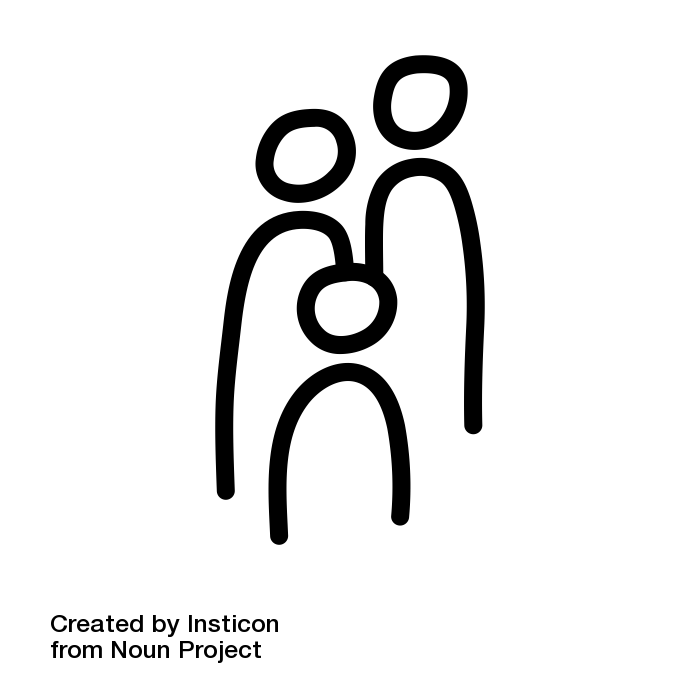 RESEARCH GAP
Evolving population trends
Risk of infection from children
Methods: Annual risk of infection
We constructed national annual risk of infection (ARI) trajectories 
using two sources
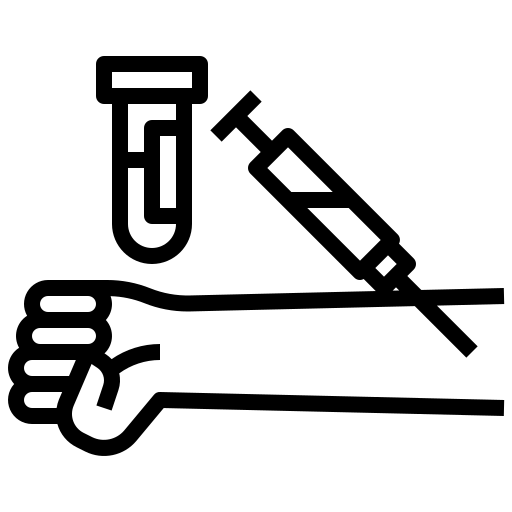 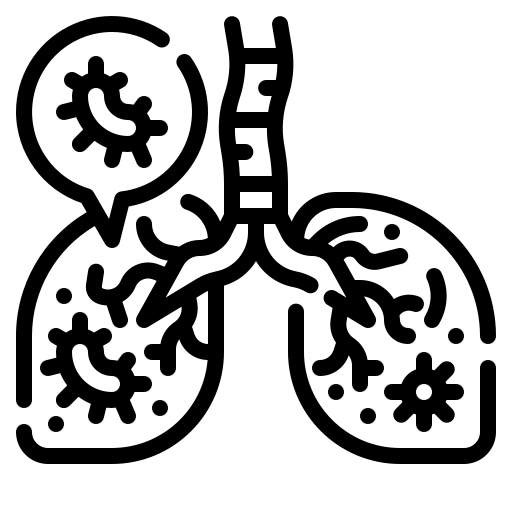 171
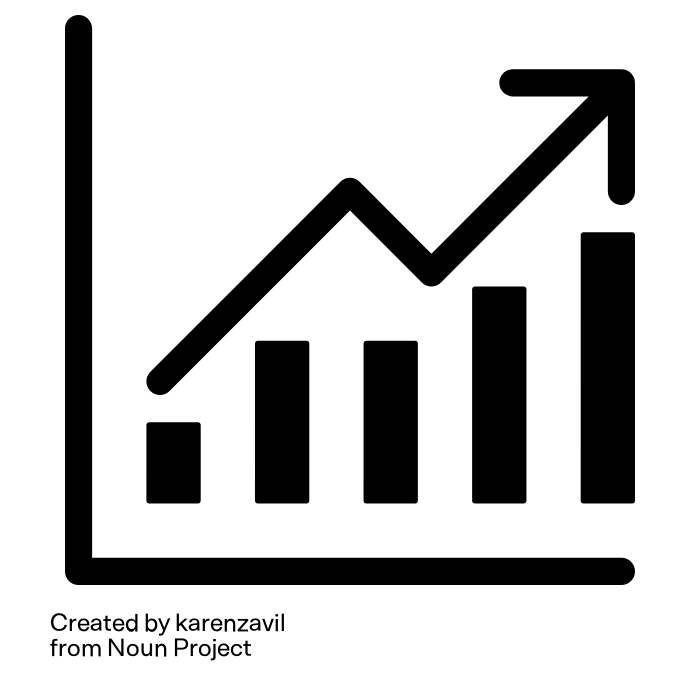 DIRECT ESTIMATES:
Immunoreactivity surveys
INDIRECT ESTIMATES:
TB prevalence estimates
countries
(99.6% of global population)
[Speaker Notes: ARI trajectories spanning from 1950 to 2022
Based on methods by Houben and Dodd]
Methods: Annual risk of infection
INDIRECT ESTIMATES:
TB prevalence estimates
DIRECT ESTIMATES:
Immunoreactivity surveys
IMPACT OF REVERSION
We used the most recent WHO TB incidence estimates and turned them into TB prevalence by applying an average duration of disease
Ignoring reversion leads to a stark underestimation of the true ARI in populations and our interpretation of Mtb transmission intensity
We extracted the estimated ARI from nationally representative immunoreactivity surveys
True ARI is roughly 3 times higher than calculated
These estimates (2000-2022) are then converted into ARIs through the revised Styblo rule, and adjusted to account for the influence of age and HIV on smear-positivity
All ARI estimates (and uncertainty) were adjusted based on this
Most on children and using TST
Schwalb et al. Am J Epidemiol 2023
Cauthen et al. Bull World Health Organ 2022
Houben and Dodd PLoS Med 2016
Rickman et al. In preparation
WHO Global TB Report 2023
Houben and Dodd PLoS Med 2016
Methods: Annual risk of infection
INDIRECT ESTIMATES:
TB prevalence estimates
DIRECT ESTIMATES:
Immunoreactivity surveys
IMPACT OF REVERSION
We used the most recent WHO TB incidence estimates and turned them into TB prevalence by applying an average duration of disease
Ignoring reversion leads to a stark underestimation of the true ARI in populations and our interpretation of Mtb transmission intensity
We extracted the estimated ARI from nationally representative immunoreactivity surveys
True ARI is roughly 3 times higher than calculated
These estimates (2000-2022) are then converted into ARIs through the revised Styblo rule, and adjusted to account for the influence of age and HIV on smear-positivity
All ARI estimates (and uncertainty) were adjusted based on this
Most on children and using TST
Schwalb et al. Am J Epidemiol 2023
Cauthen et al. Bull World Health Organ 2022
Houben and Dodd PLoS Med 2016
Rickman et al. In preparation
WHO Global TB Report 2023
Houben and Dodd PLoS Med 2016
Methods: GP regression
A Gaussian Process (GP) regression is applied to each national ARI trajectory (1950-2022)
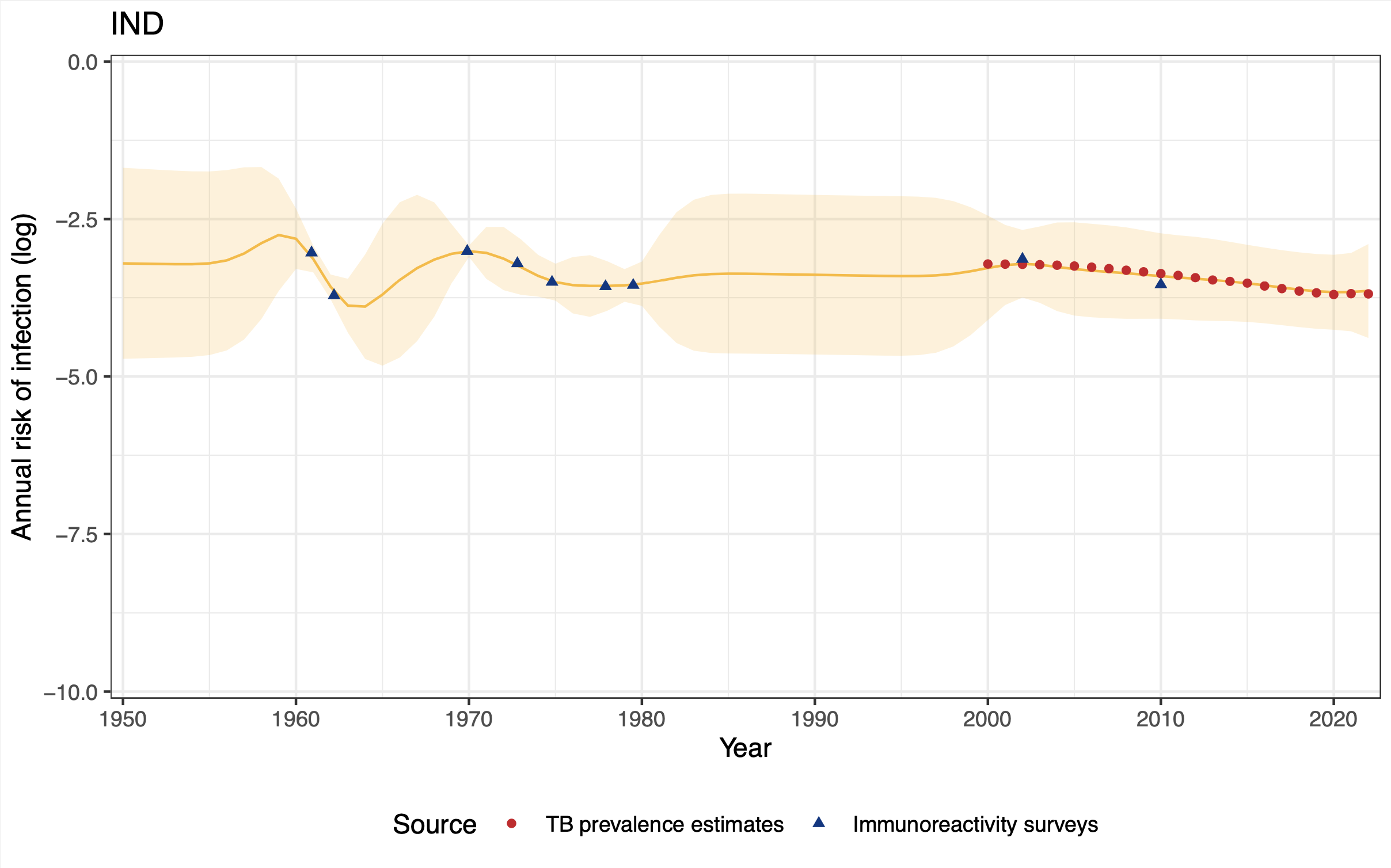 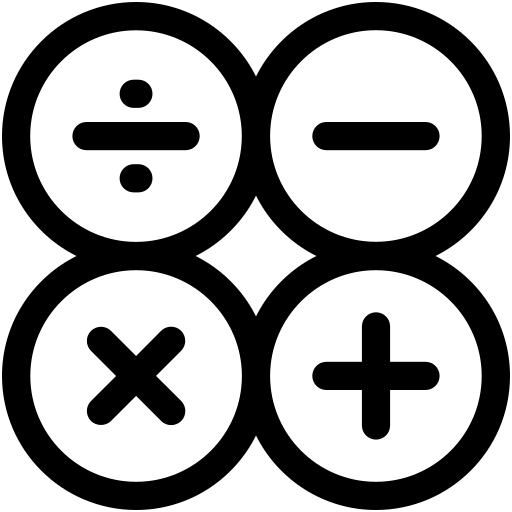 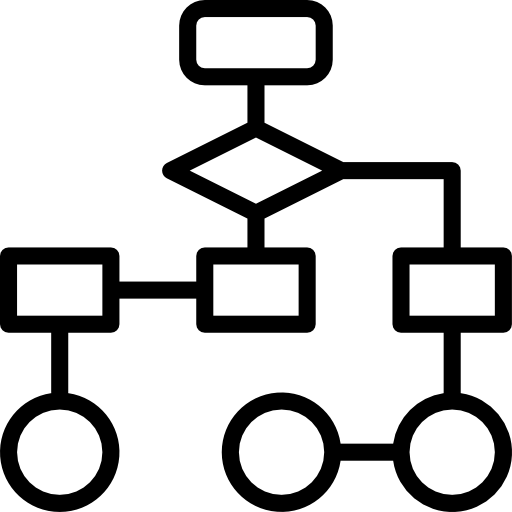 Flexible, non-parametric regression framework accounting for measurement uncertainty
Assuming a linear interpolation
Rasmussen and Williams MIT Press 2005
Houben and Dodd PLoS Med 2016
[Speaker Notes: For each country, 1,000 simulated ARI trajectories from 1950 to 2022 were generated.]
Methods: Mixing and age-specific ARIs
Calculating age-specific ARIs using:
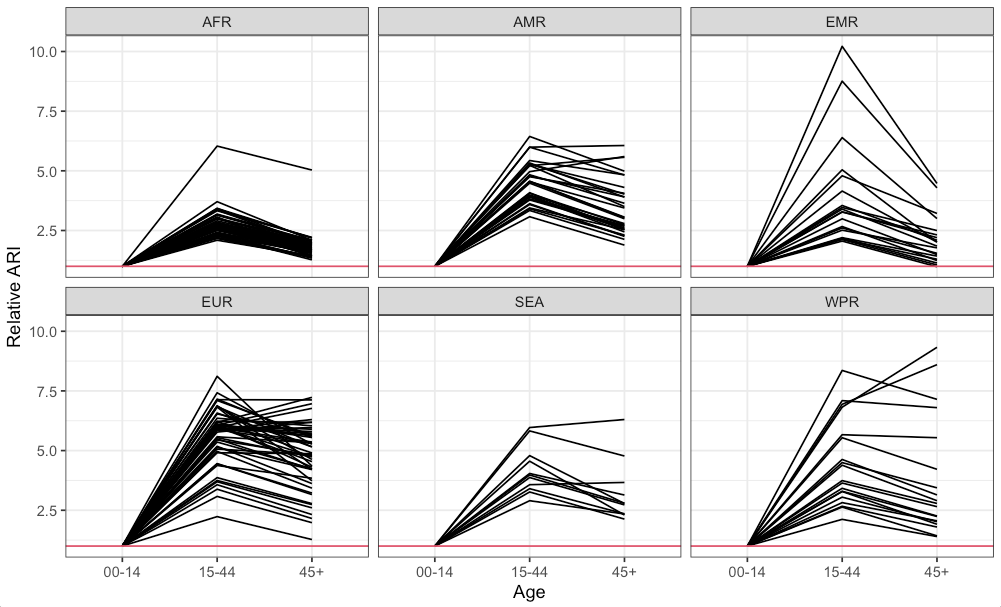 Relative TB incidence per age group
Mean number of contacts per age group from mixing matrices
Obtaining relative ARIs to apply to GP regression trajectories*
45+
00-14
15-44
reference
WHO Global TB Report 2023
Prem et al. Comput Biol 2021 (Revised)
Dodd et al. In preparation
*Using regional relative ARIs for countries with missing matrices
[Speaker Notes: To address the higher risk of infection in adults compared to children
We defined three distinct age groups to encapsulate varying ARIs
Using the estimated number of incident TB disaggregated by age and country,21 we calculated the relative TB incidence per capita, using the under-15-year-old age group as the reference
Employing the synthetic country-specific contact mixing matrices developed by Prem et al.,22 we obtained the average number of contacts between the defined age groups
Finally, ARI trajectories were subdivided by age group and modified based on relative ARI]
Methods: Mixing and age-specific ARIs
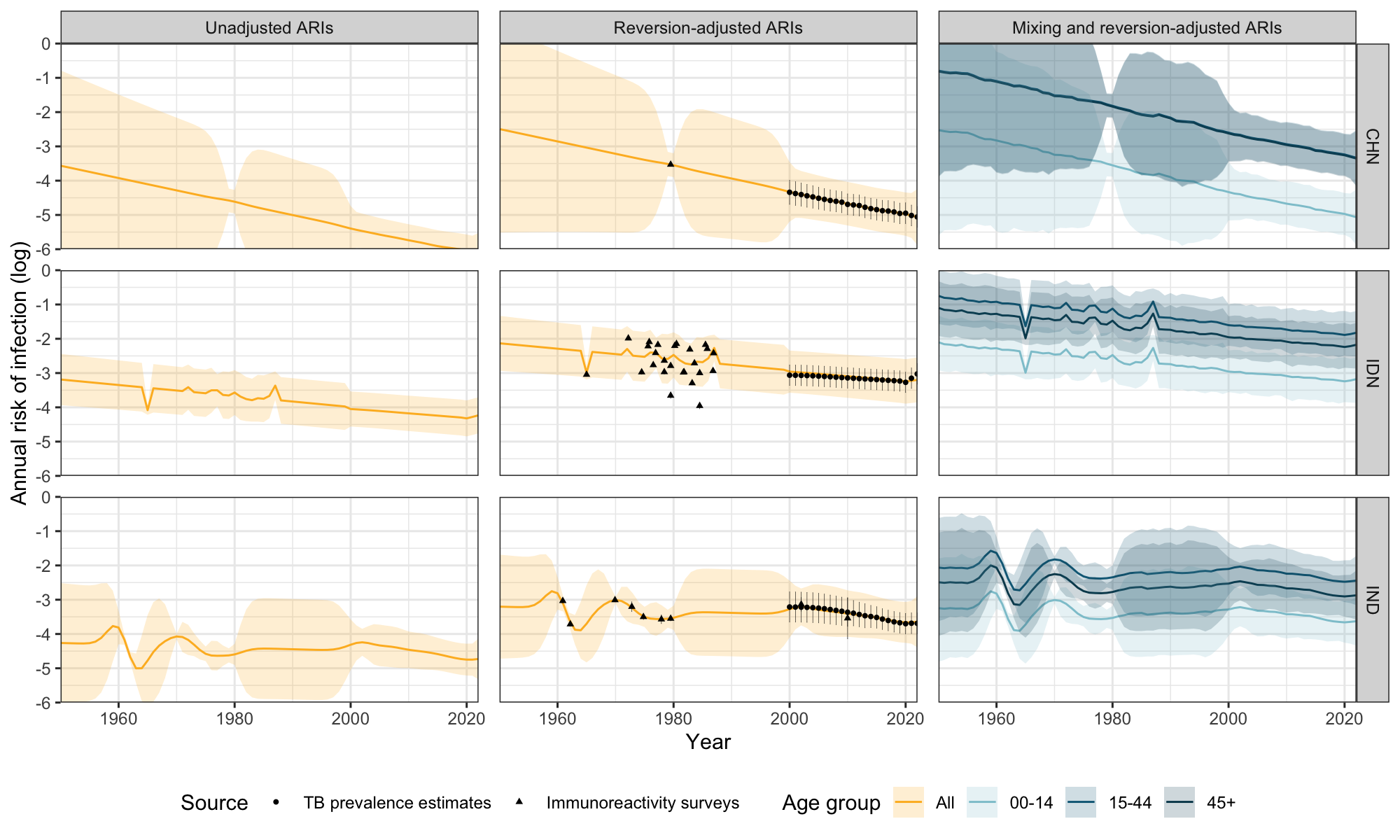 Methods: Self-clearance
Scenario Y20
Scenario Y50
Using proportion of infected cohort that self-clears or recovers at different time points to inform rates:
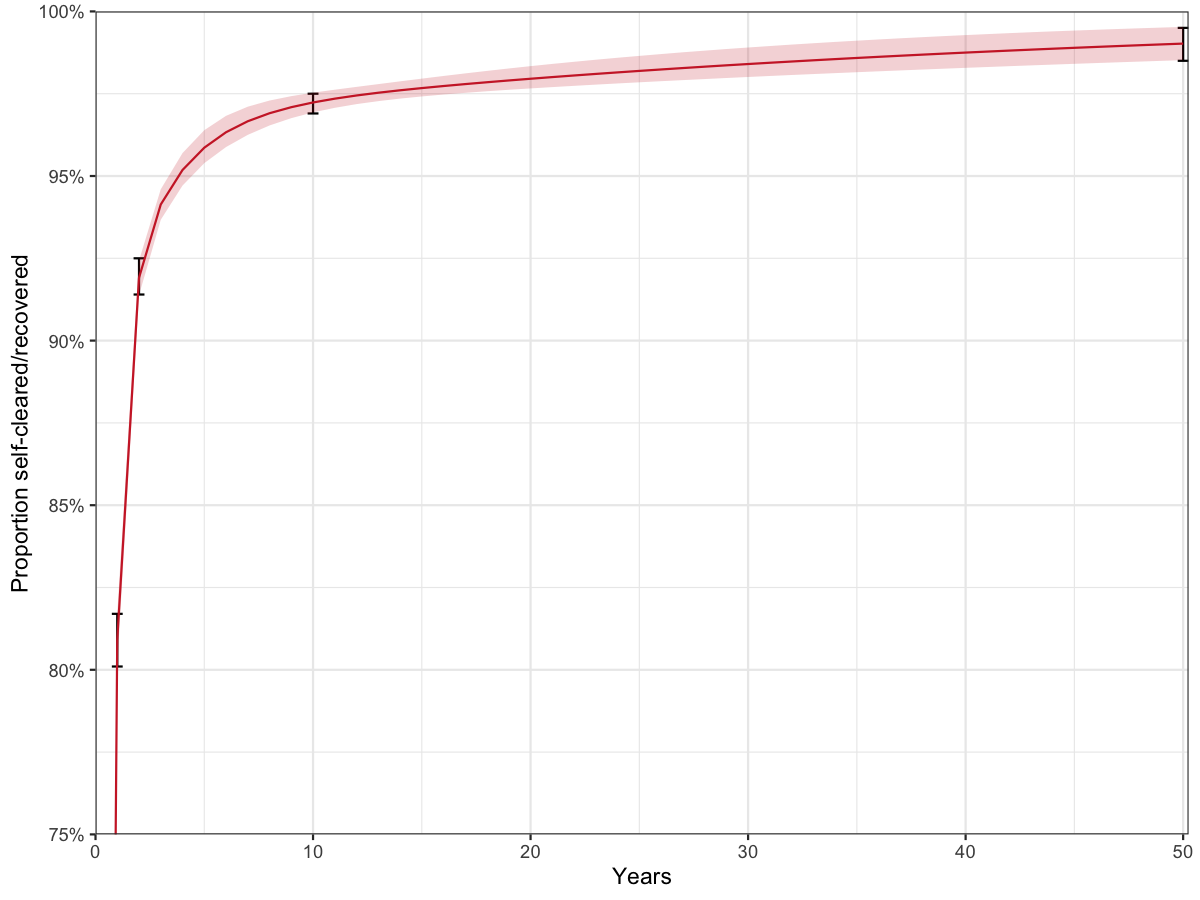 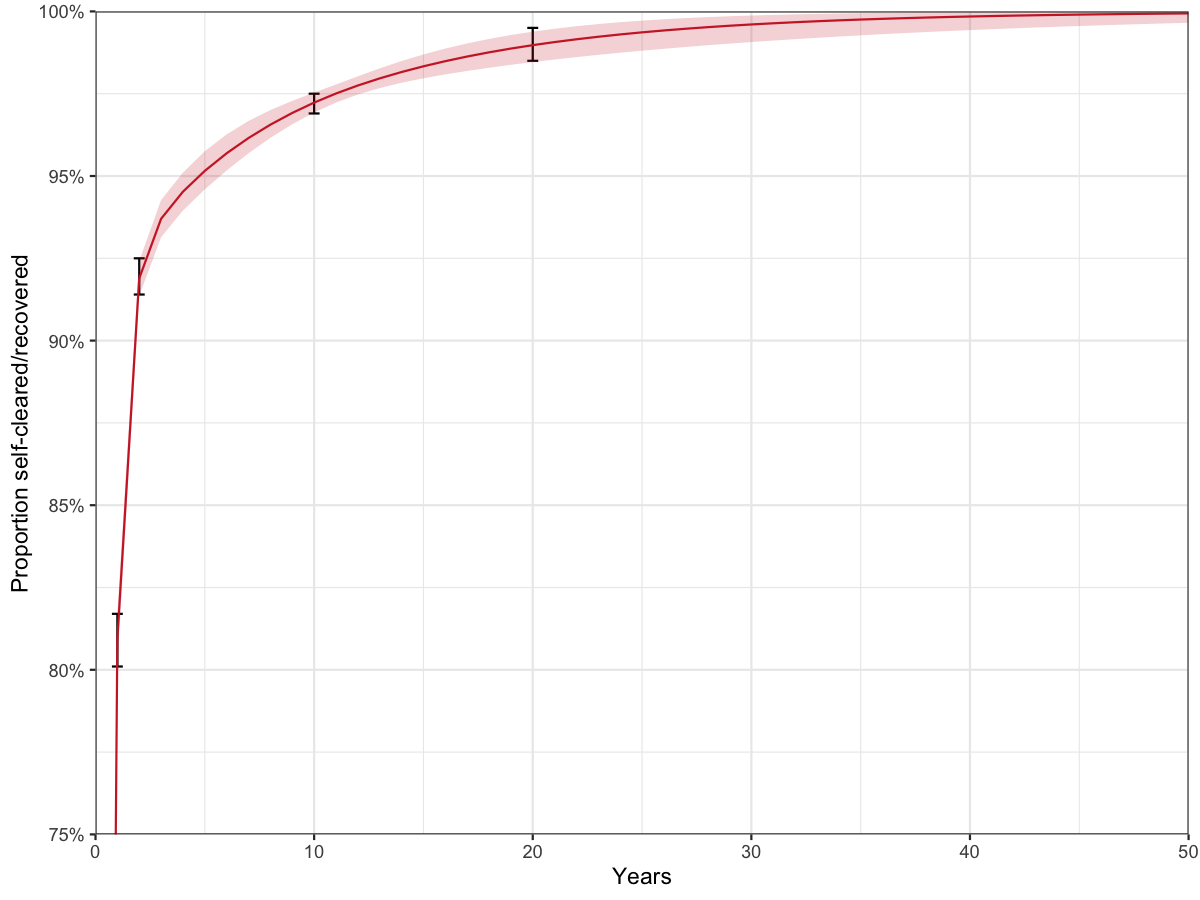 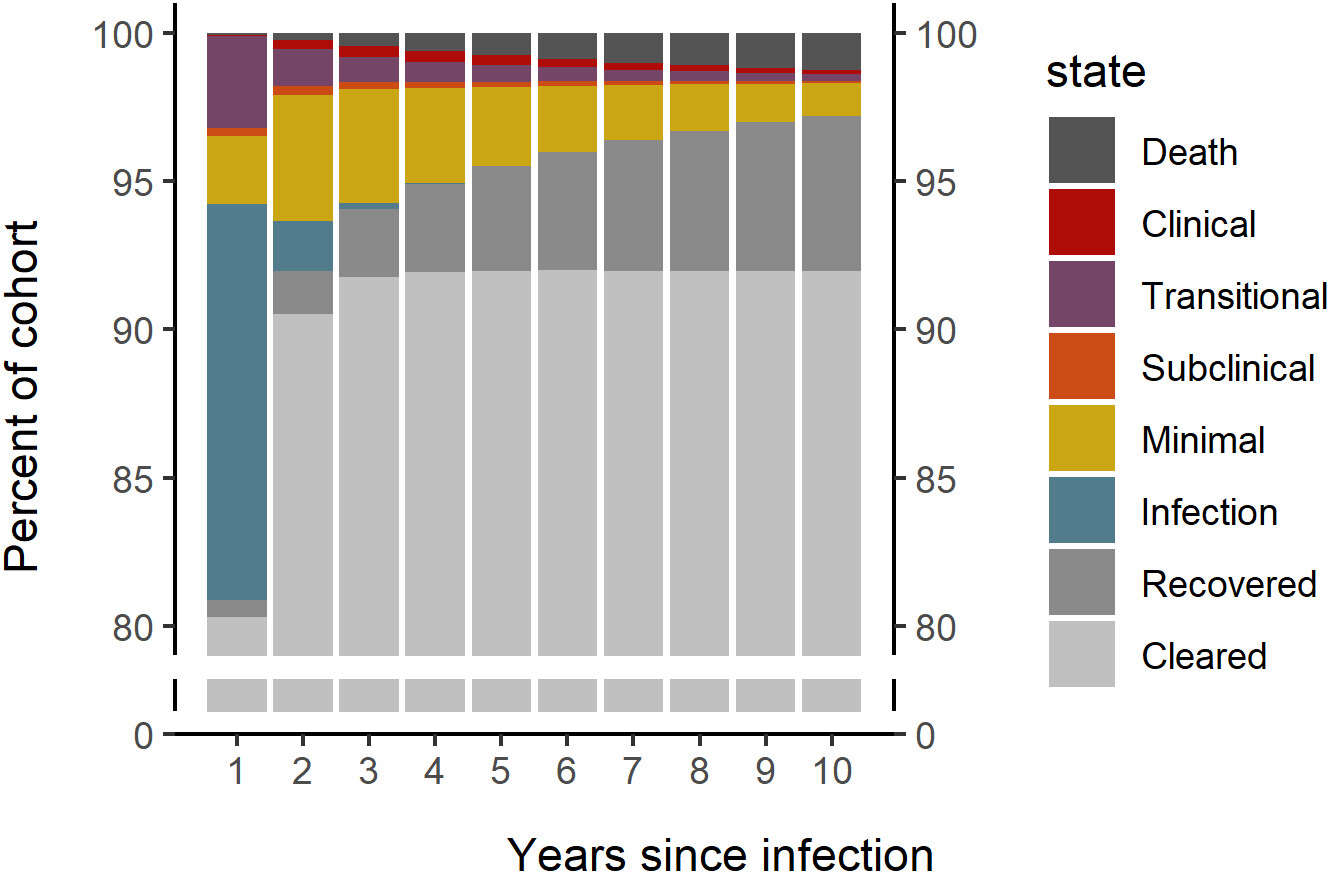 Data driven and in line with empirical estimates [Behr et al. BMJ 2019]
Year 1: 80.9% [80.1-81.7]
Year 2: 92.0% [91.4-92.5]
Year 10: 97.2% [96.9-97.5]
No data to inform proportion >10 years after infection, thus:
Year 10+: 98.5-99.5% (Assumption)
Horton et al. Proc Natl Acad Sci 2023
[Speaker Notes: Using a Bayesian approach, self-clearance rates were calibrated by tracking an infected cohort over time]
Methods: Self-clearance
High self-clearance [Target at year 20]
Low self-clearance [Target at year 50]
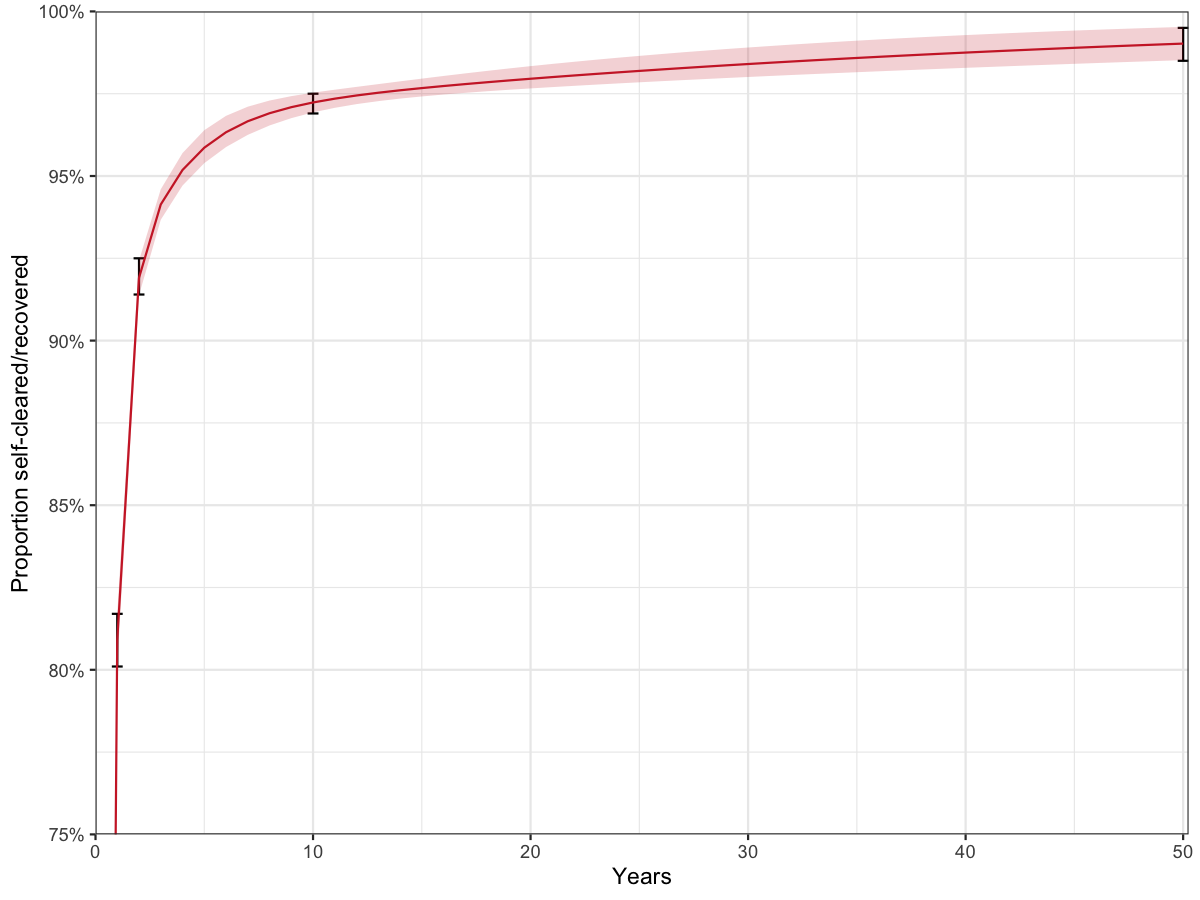 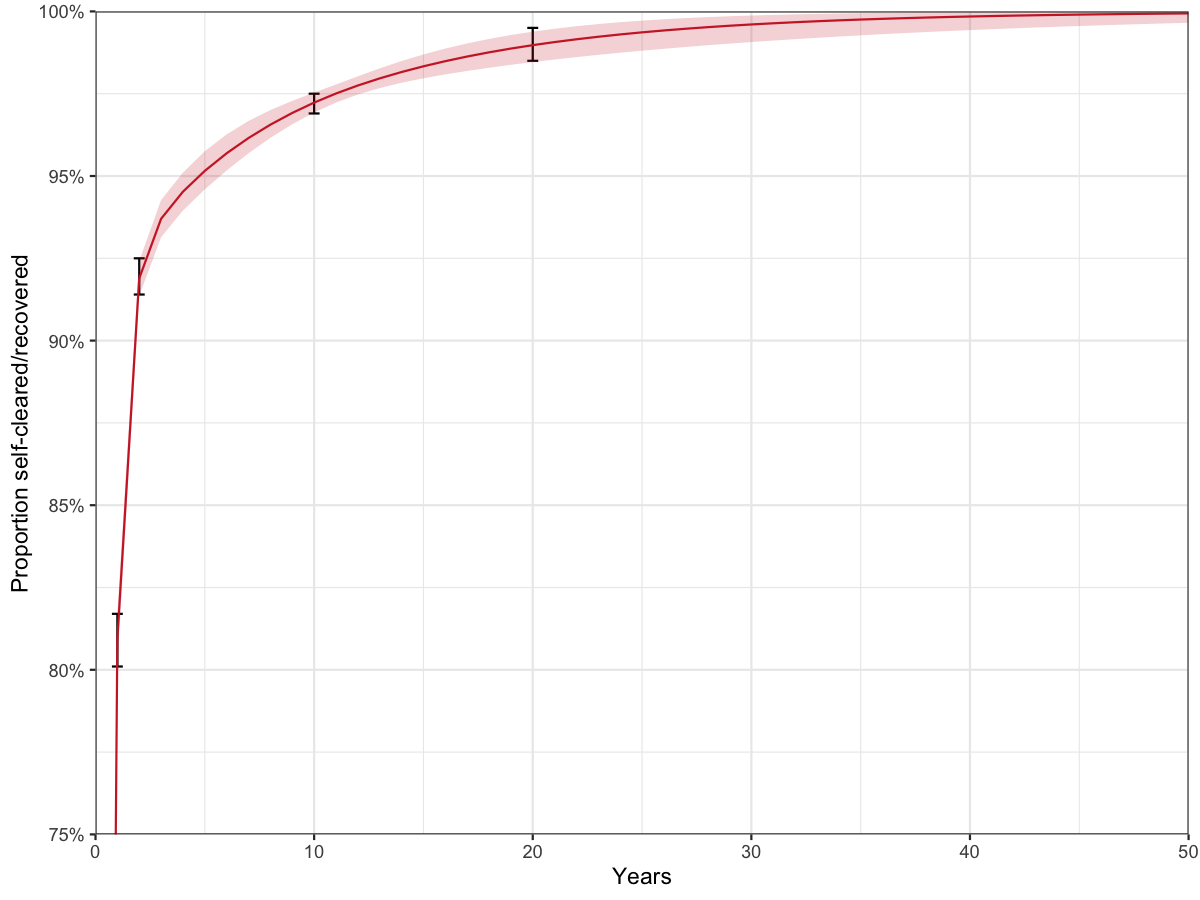 MAIN ANALYSIS
[Speaker Notes: All transition rates were assigned uninformed uniform priors and posterior estimates were calculated using a sequential Markov chain Monte-Carlo algorithm

Due to the lack of robust data on the proportion after 10 years, we opted to assume a range of 98.5-99.5% to inform long-term self-clearance rates and calibrated under two different scenarios: one for year 20 and another for year 50. 
The main analysis focused on the Y20 scenario, and results robustness were explored with the Y50 scenario.]
Methods: Model structure
Deterministic ODE model tracking Mtb infection and self-clearance of infection
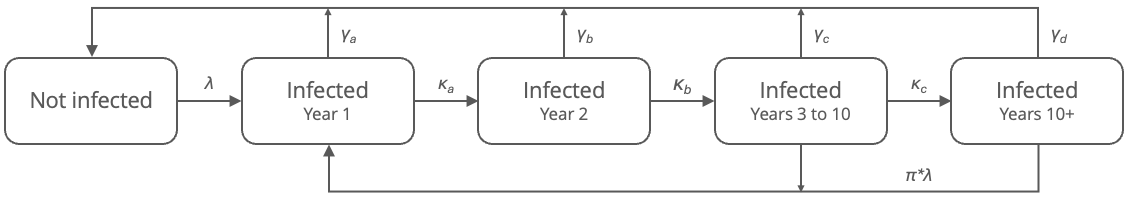 17
age groups
00-04, 05-09, …,
…, 75-79, 80+
Andrews et al. Clin Infect Dis 2012
[Speaker Notes: We developed a deterministic ordinary differential equation model tracking Mtb infection and self-clearance of infection across multiple five-year age groups]
Results: Global burden estimates [2022]
2%
1.9%
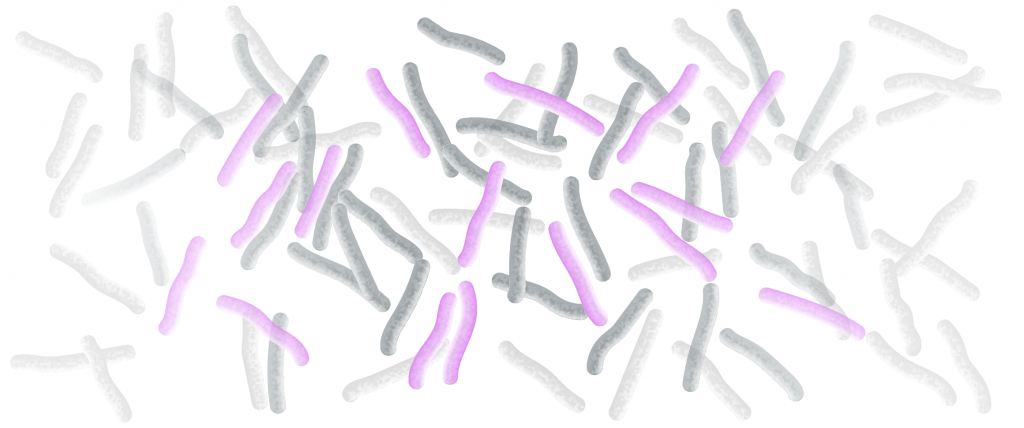 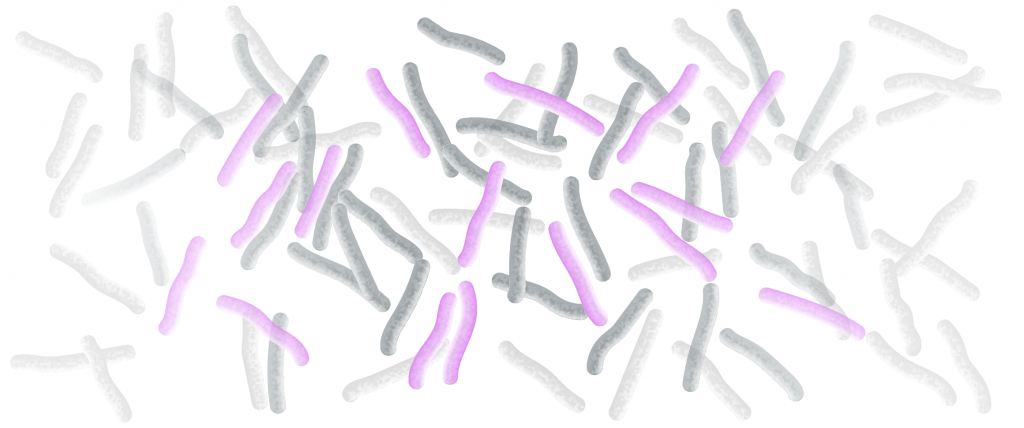 [95%UI: 1.5-2.4]
[95%UI: 1.6-2.5]
Robust to assumptions of long-term self-clearance rates
of the global population has been recently (<2 years) infected with Mtb
148 
million people
156 
million people
[95%UI: 121-186]
Low self-clearance
[95%UI: 127-199]
[Speaker Notes: The results presented here are for 2022]
Results: Global burden estimates
2%
387
million people
4.9%
1.9%
Scenario Y20
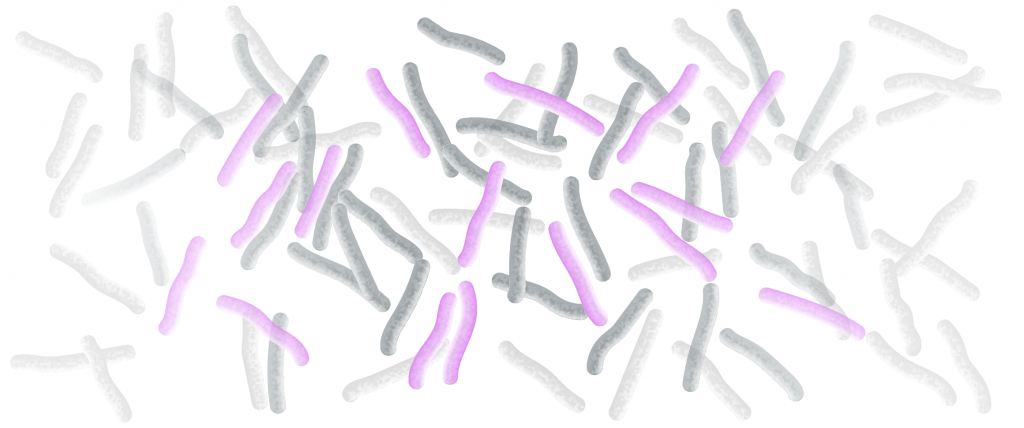 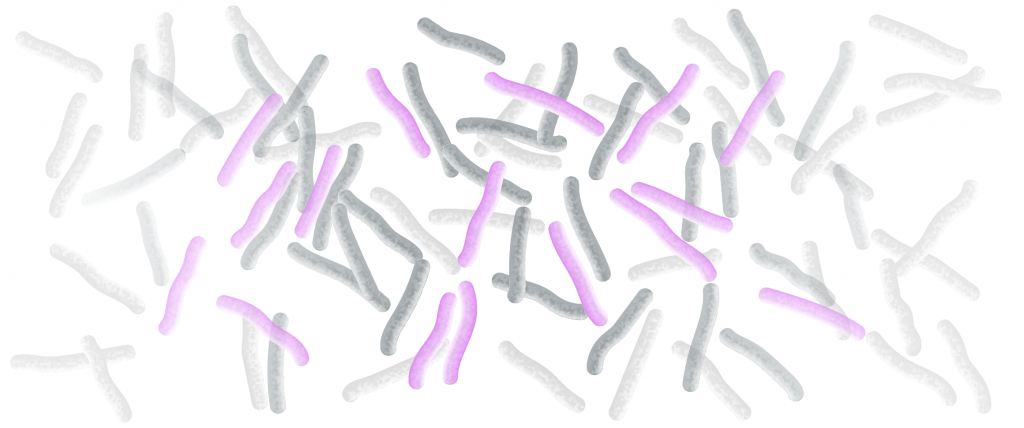 [95%UI: 1.5-2.4]
[95%UI: 4.4-5.6]
[95%UI: 1.6-2.5]
Robust to assumptions of long-term self-clearance rates
[95%UI: 347-440]
of the global population has been recently (<2 years) infected with Mtb
148 
million people
TOTAL INFECTIONS
606
million people
156 
million people
depending on assumptions of long-term self-clearance rates
7.7%
[95%UI: 121-186]
Scenario Y50
Low self-clearance
[95%UI: 6.9-8.5]
[95%UI: 549-670]
[95%UI: 127-199]
Results: Global burden estimates
2%
387
million people
4.9%
1.9%
High self-clearance
[95%UI: 1.5-2.4]
[95%UI: 1.6-2.5]
[95%UI: 4.4-5.6]
[95%UI: 347-440]
of the global population has been recently (<2 years) infected with Mtb
148 
million people
TOTAL INFECTIONS
606
million people
156 
million people
depending on assumptions of long-term self-clearance rates
7.7%
[95%UI: 121-186]
Low self-clearance
Low self-clearance
[95%UI: 6.9-8.5]
[95%UI: 549-670]
[95%UI: 127-199]
Robust to assumptions of long-term self-clearance rates
Results: Distribution of recent viable Mtb infection
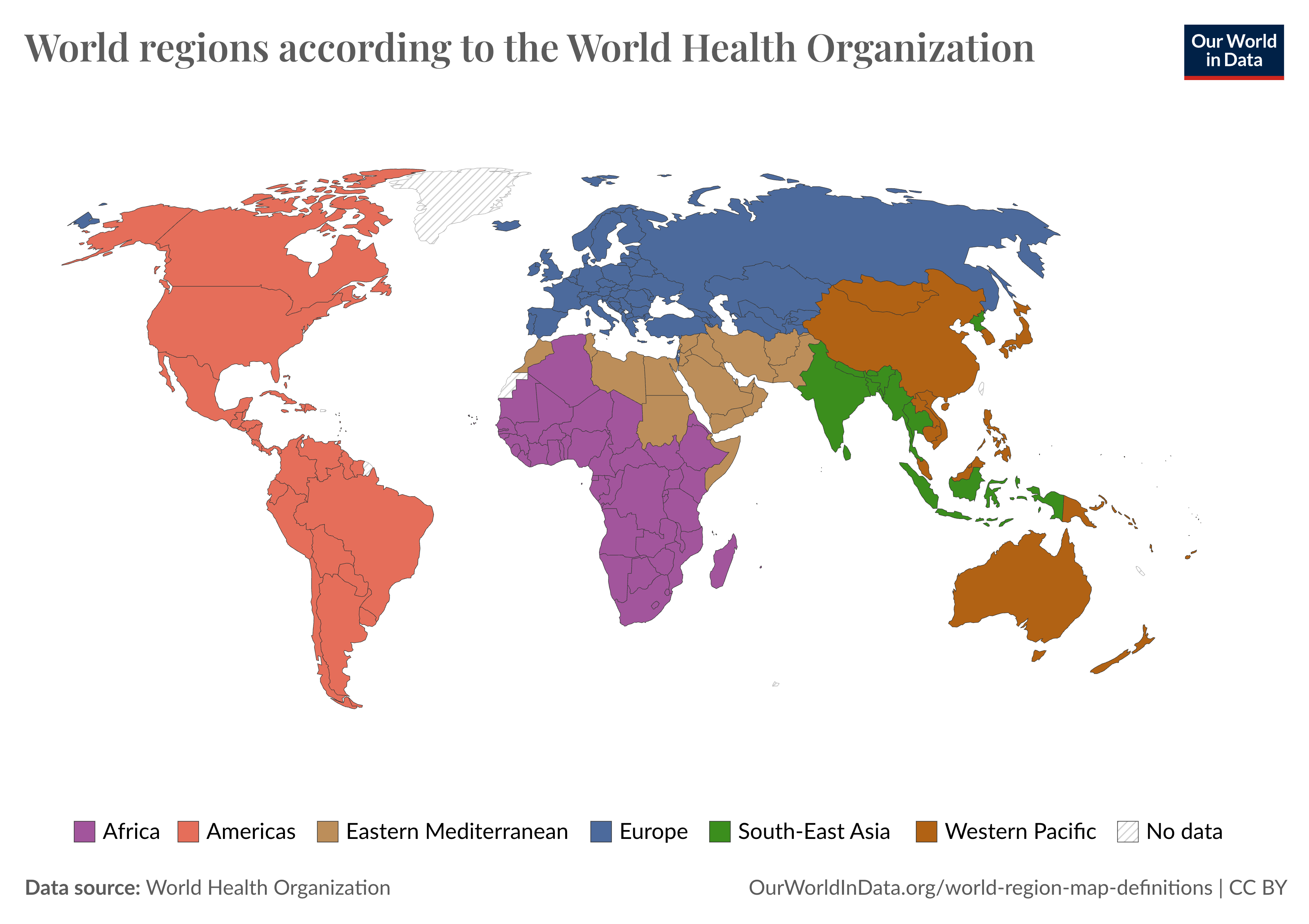 3.4%
[2.4-4.7]
5.5%
[3.5-8.5]
3.4%
[2.5-4.8]
47.9%
[37.6-59.4]
13.7%
[10.3-17.5]
25.7%
[17.6-35.8]
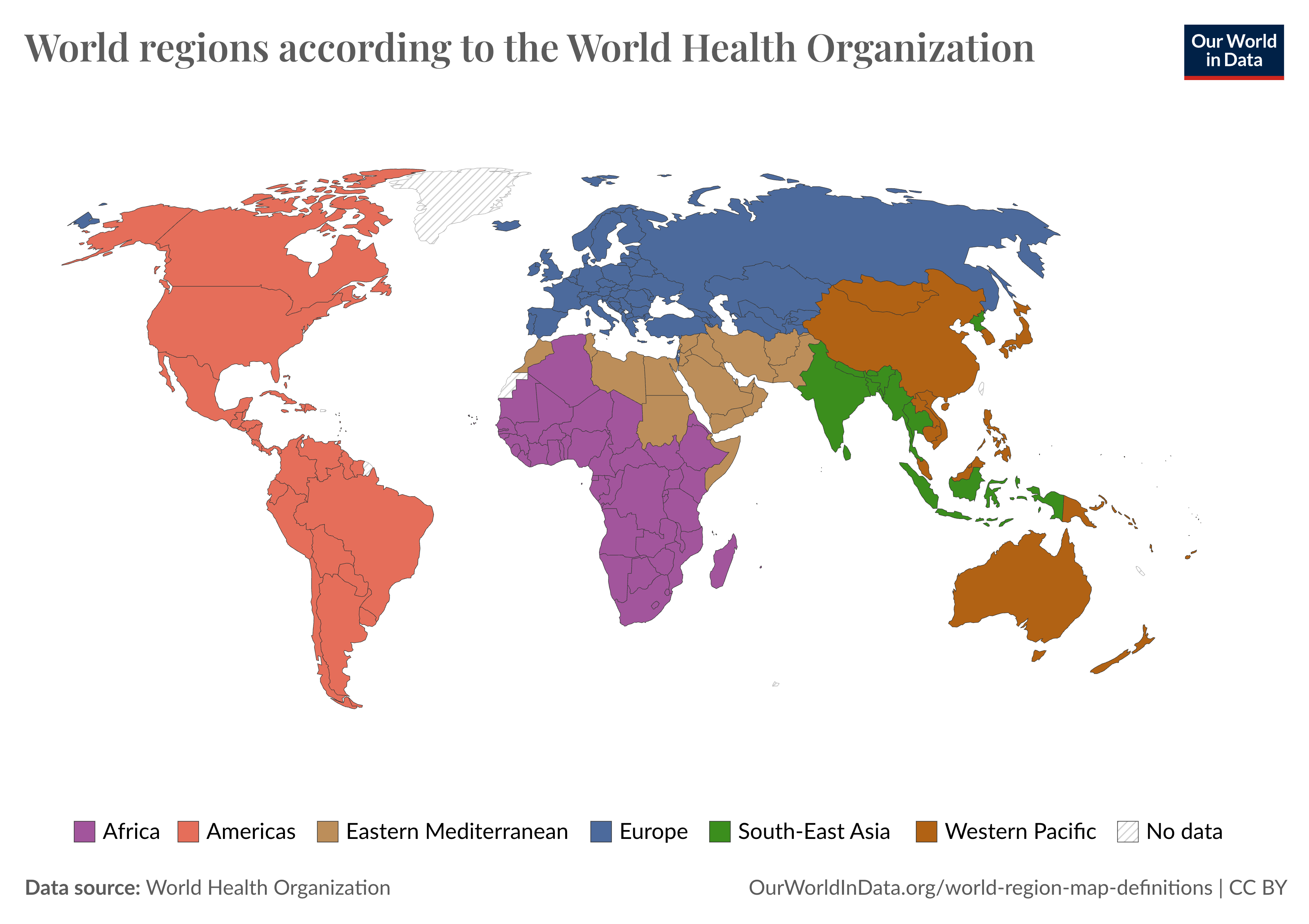 [Speaker Notes: As with most things in TB there is heterogeneity in its distribution
South-East Asia Region (SEARO) SEE-ar-oh
Western Pacific Region (WPRO) WIP-roh
African Region (AFRO) AF-roh]
Results: Global burden of recent Mtb infection
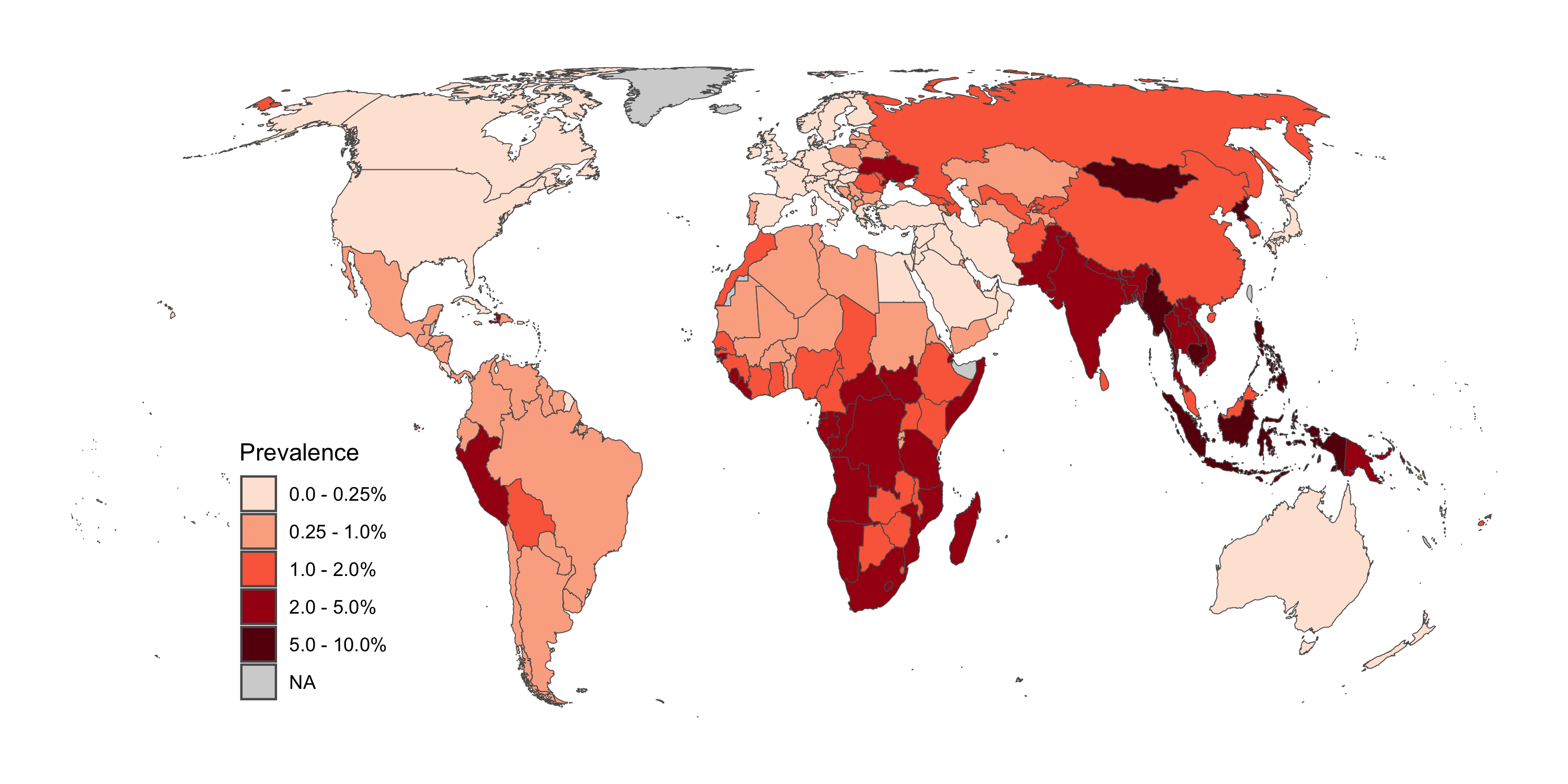 [Speaker Notes: Global burden is primarily distributed within the Global South or non-high-income countries
AMRO: Peru mainly, and Bolivia, in South America; Haiti in Central America
EURO: Primarily Ukraine and Russia
AFRO: Many countries with a high burden, primarily in the south of the region 
EMRO: Pakistan and Afghanistan
SEARO: Indonesia, India, Myanmar
WPR: Mongolia, Cambodia]
Results: Countries with highest Mtb infections
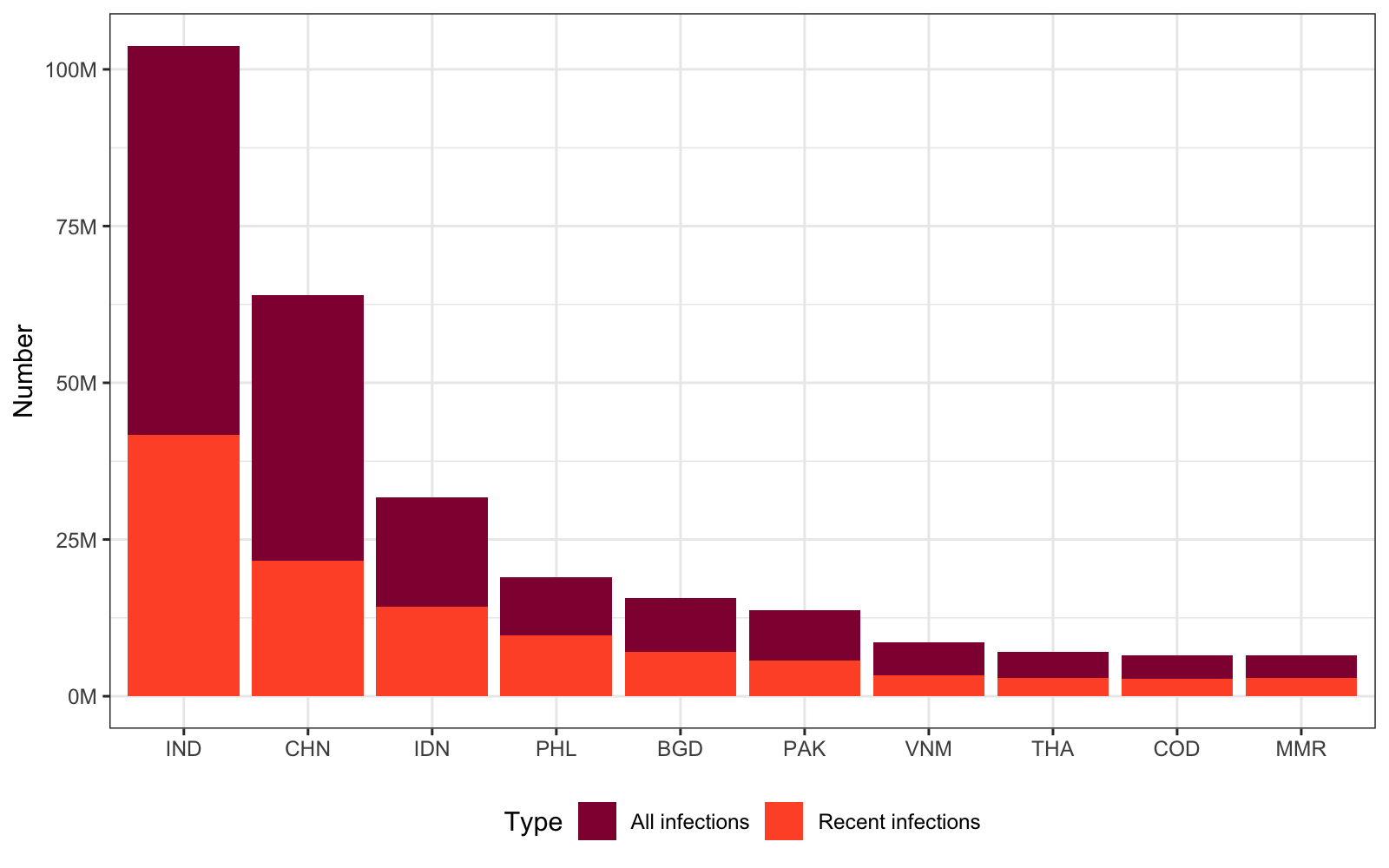 India, China, and Indonesia represent 50% of the global burden of recent infections
[Speaker Notes: Recently infected India 42 million, China 22 million, Indonesia 14 million, and the rest below 10 million
Philippines, Bangladesh, Pakistan, Vietnam, Thailand, Dem Republic of the Congo, Myanmar]
Results: Mtb infection prevalence trends
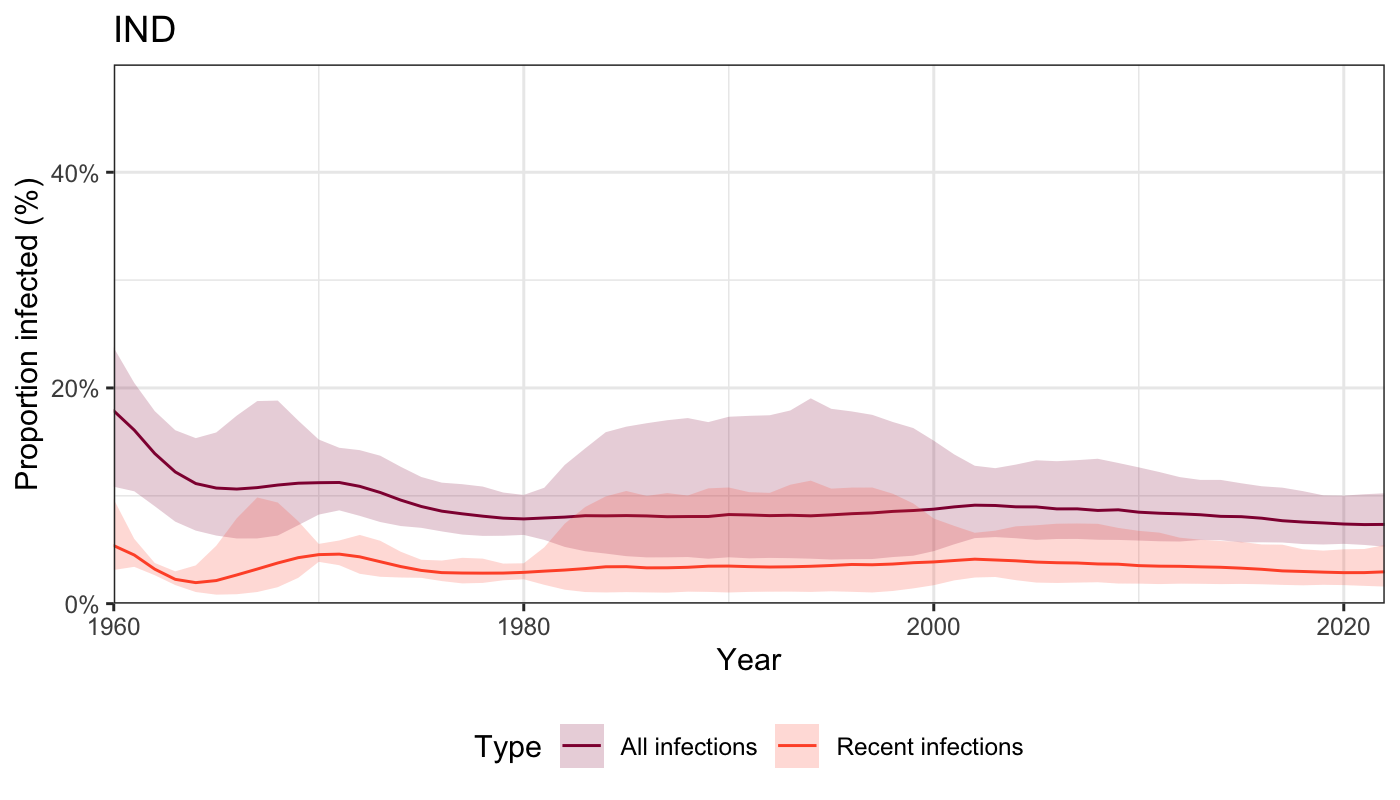 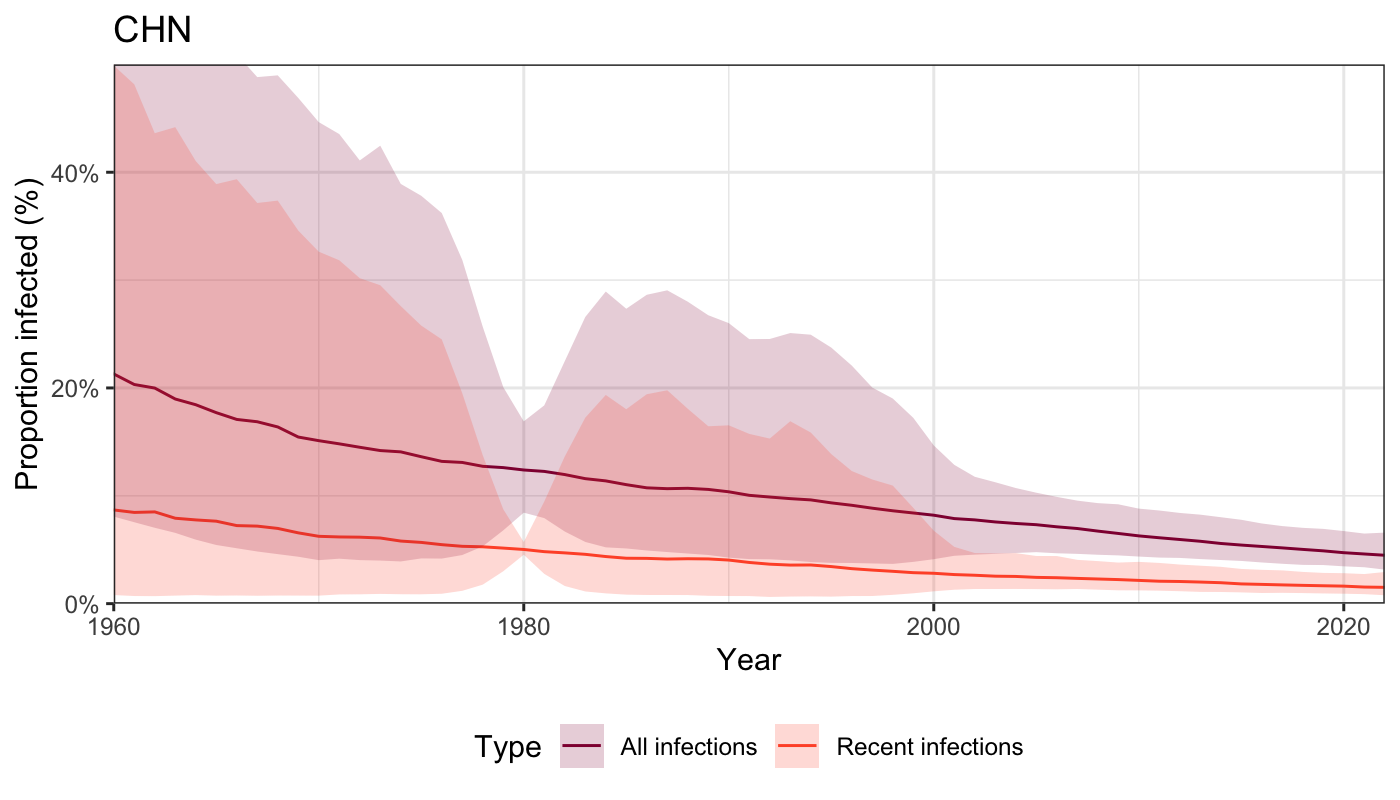 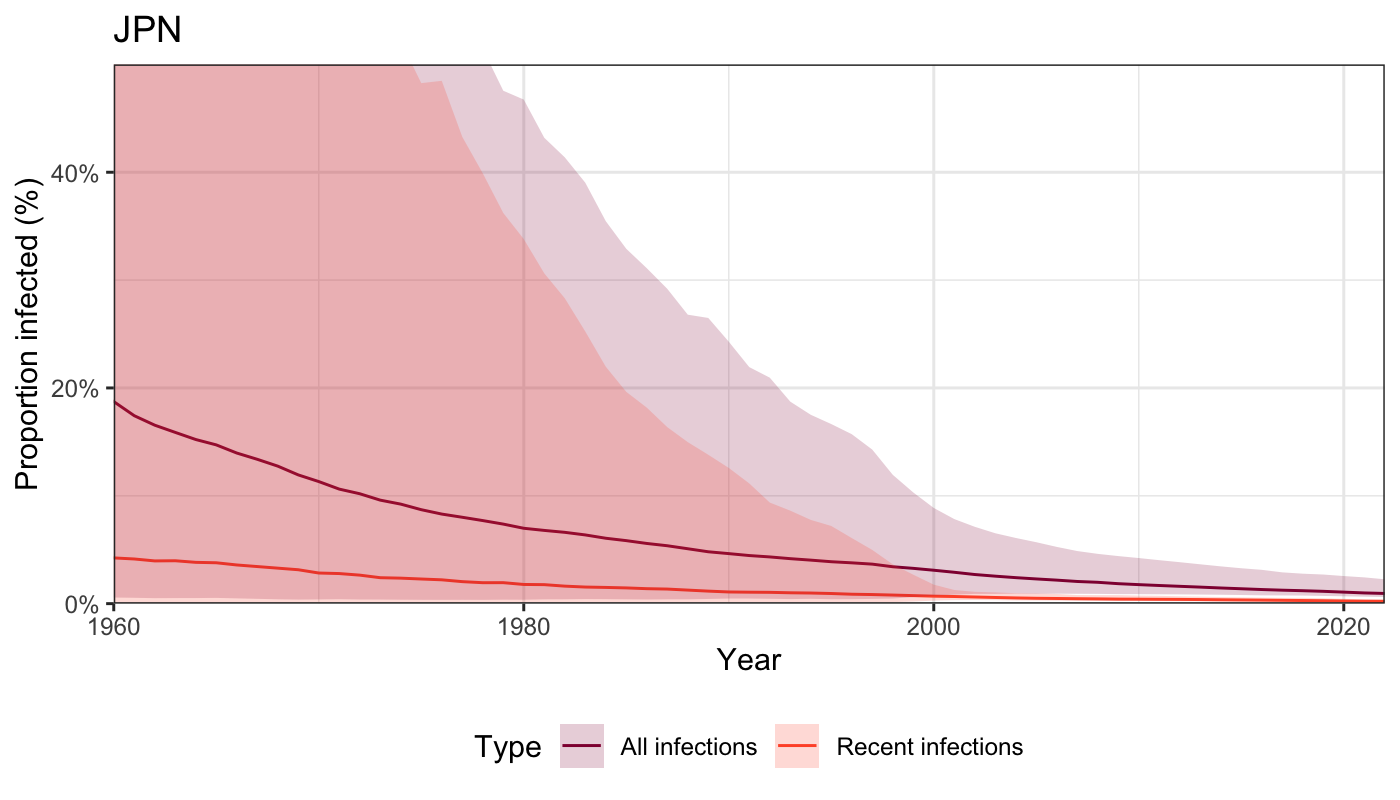 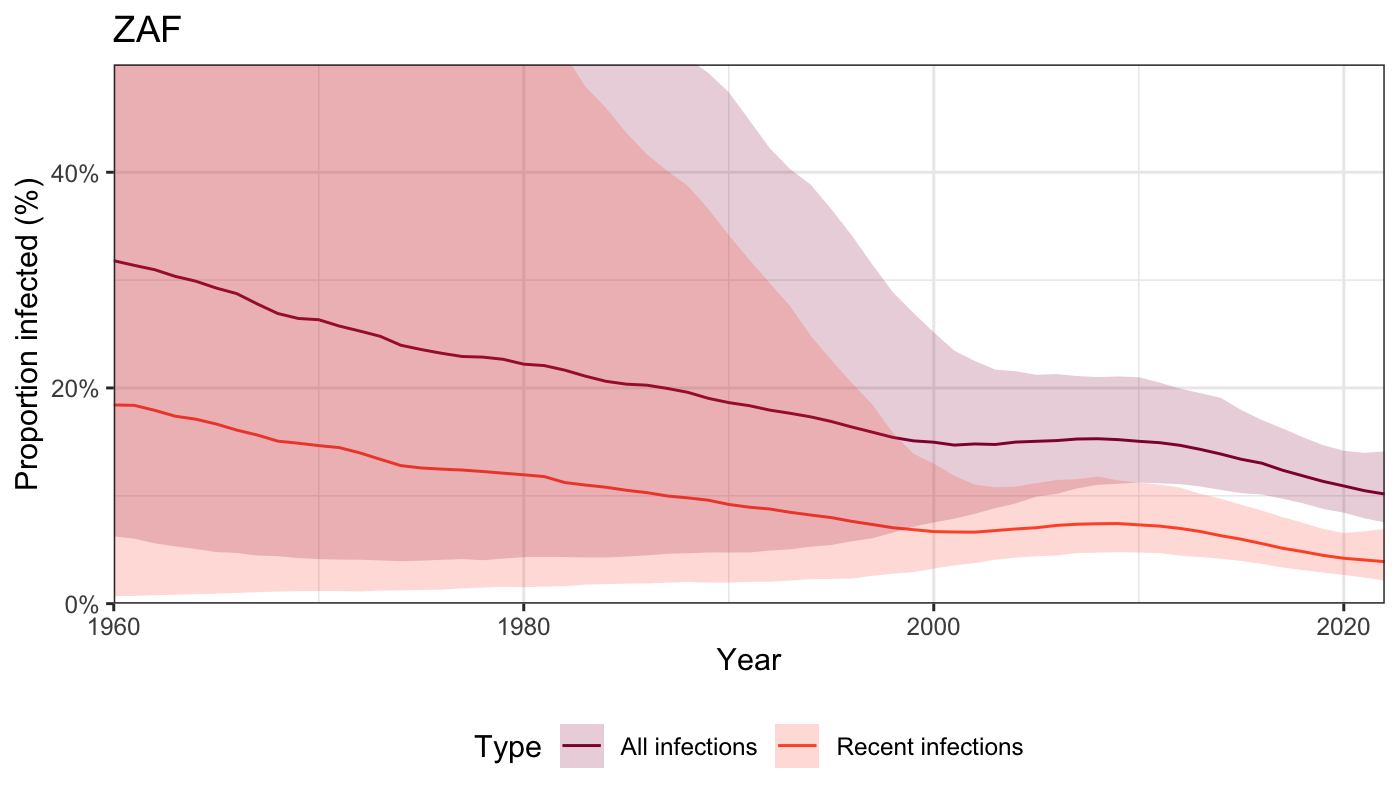 [Speaker Notes: Trends in India, China, South Africa, and Japan
Most trends follow a steady decline, that is parallel whether looking at recent vs total infections
Note the wide confidence intervals before the 2000s and how they are reduced as the GP regression uses data to recreate ARI trajectories]
Results: Mtb infection per age groups
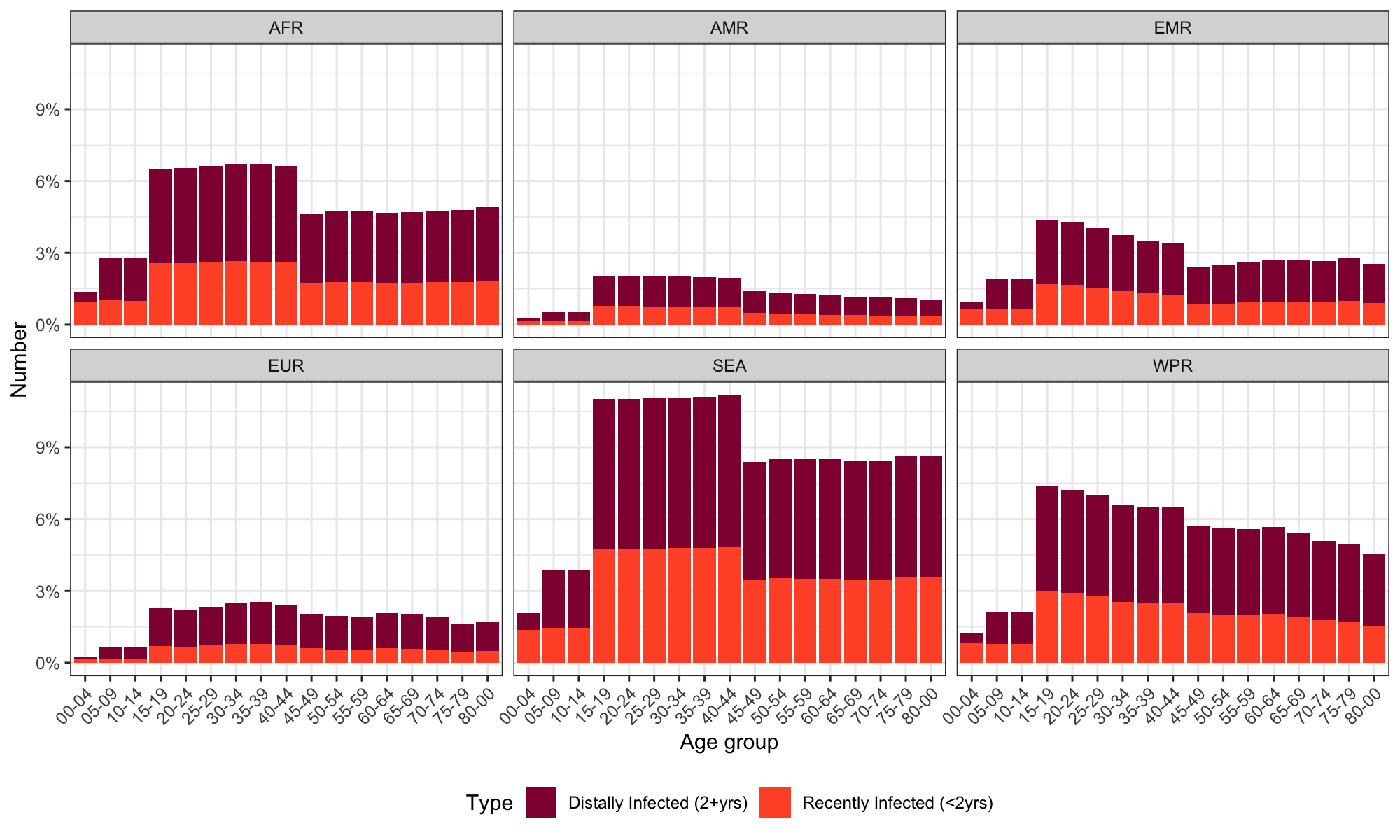 Of all recent infections



were in children
12%
18 
million children
[95%UI: 15-22]
[Speaker Notes: Across all regions, higher estimates of infection are located in the adult population younger than 45 years old
This block-appearance is reflecting the ARI age groups
Contrast with "LTBI" which is usually monotonic with age

Of those recently infected, 11.5% (95%UI:10.5-12.3) were in children (<15 years), amounting to 18 million (95%UI:15-22)

While a high number of infections occurred, a sizeable number also self-cleared within the first two years. 
Our model essentially measured the resulting prevalence of infections, rather than the substantial incidence of them. 
This suggests a rapid turnover of the population at risk]
Results: Mtb infection per age groups
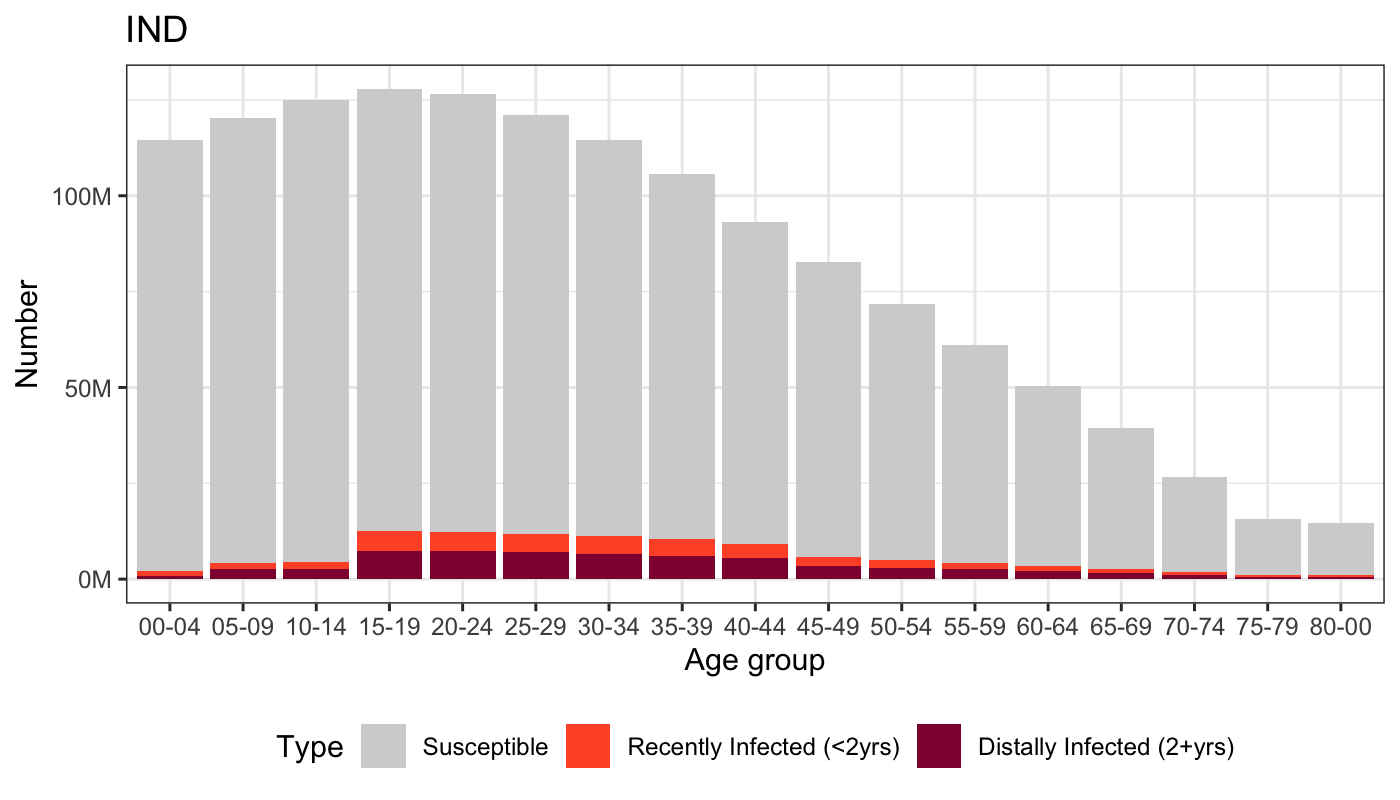 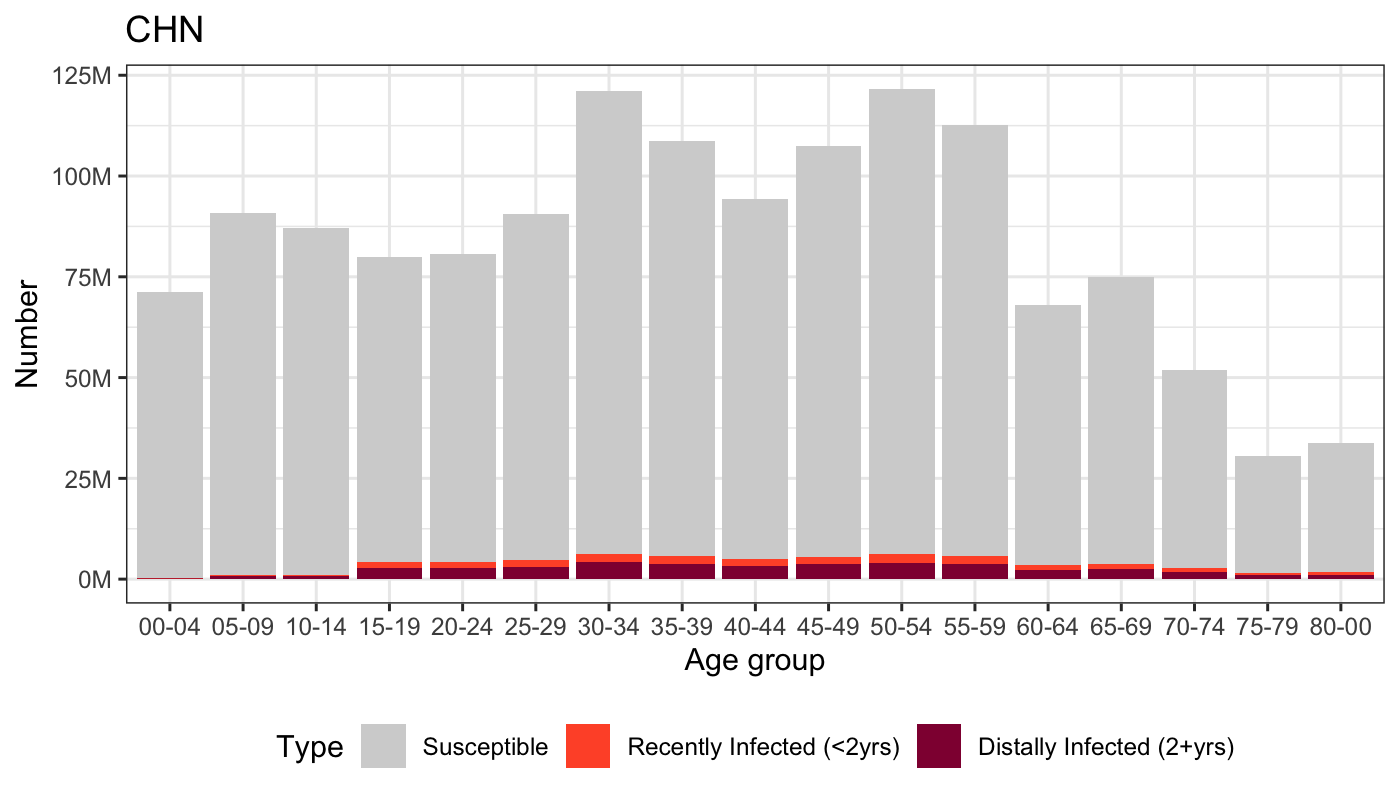 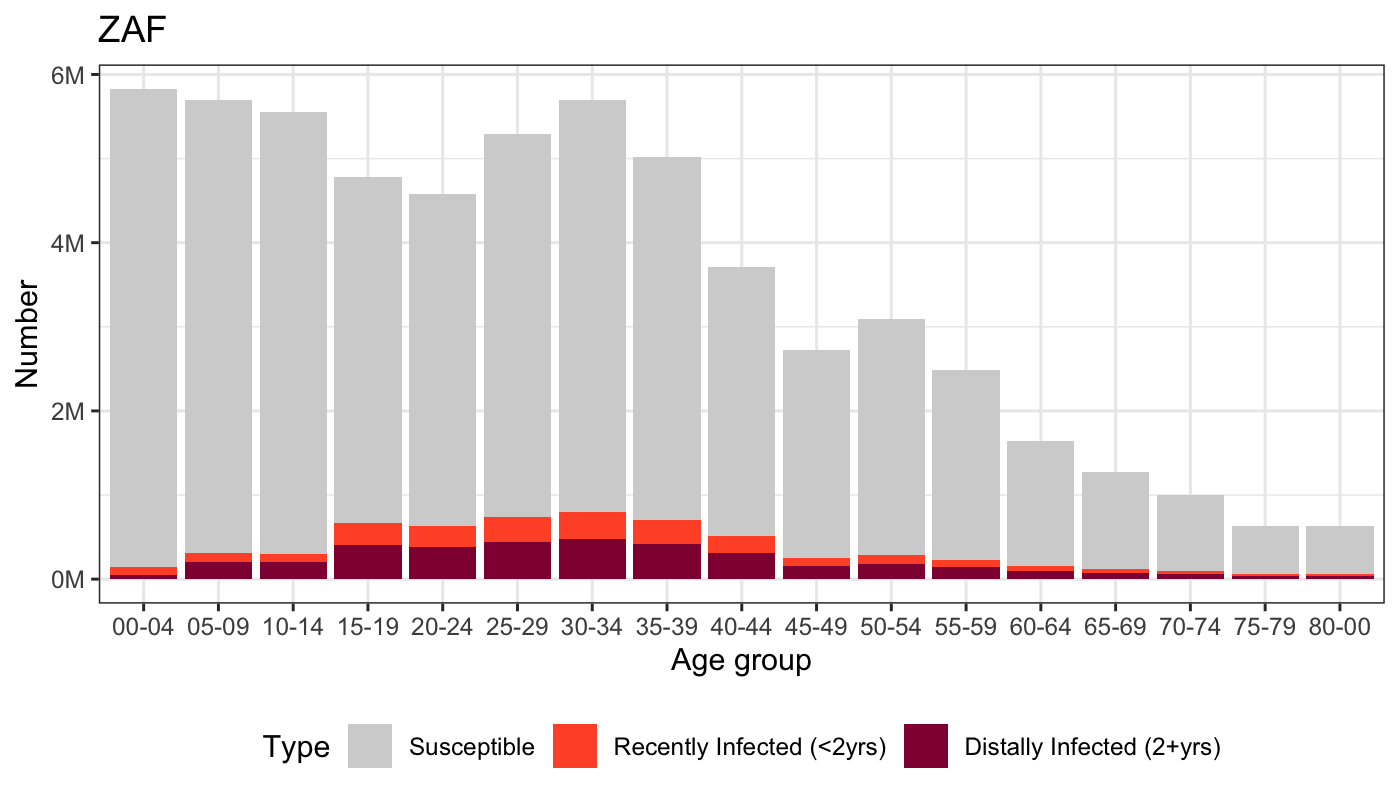 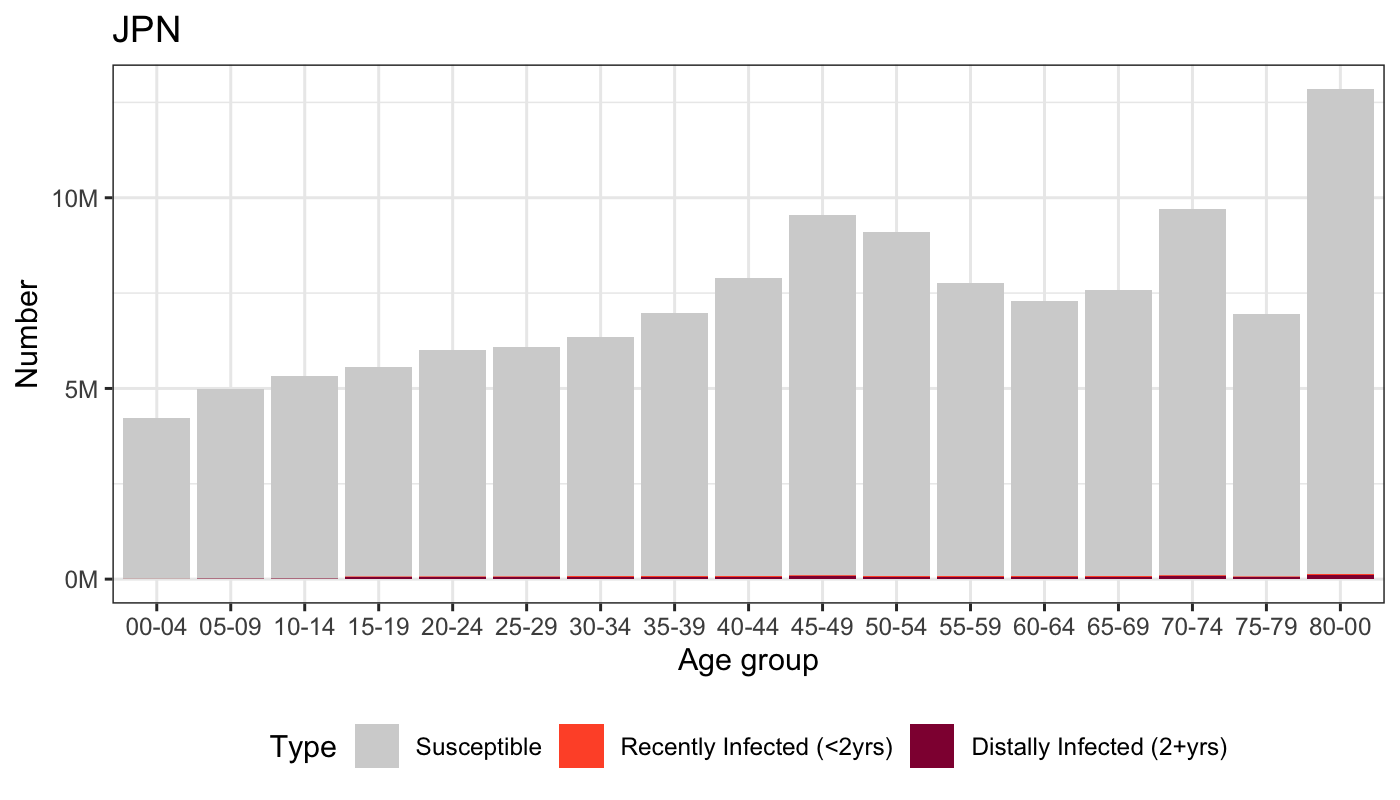 [Speaker Notes: Estimates in India, China, South Africa, and Japan
Unlike estimates of LTBI, there isn’t necessarily concentration of infections in the older age groups]
Results: Scenario comparison
Conclusions
A substantial number of individuals are recently infected with viable Mtb (~156 million)
Thus, at high risk of progression to disease

We urgently need to develop diagnostic tools that can detect viable Mtb and identify who would stand to benefit from TPT
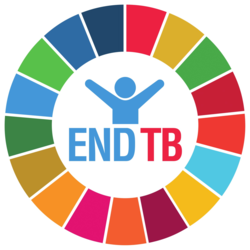 Acknowledgements
Co-authors:
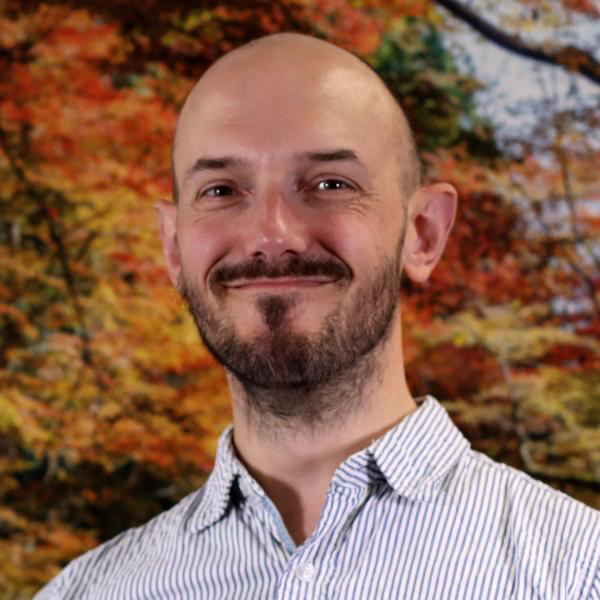 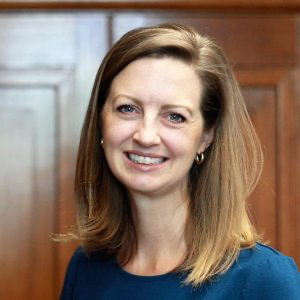 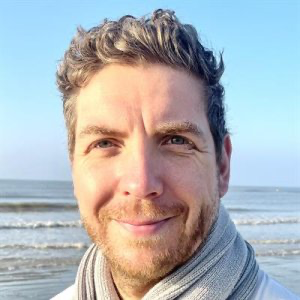 Additional thanks to Tomos Prŷs-Jones, Marcel Behr, and 
Dave Moore
Pete Dodd
Katherine Horton
Rein Houben
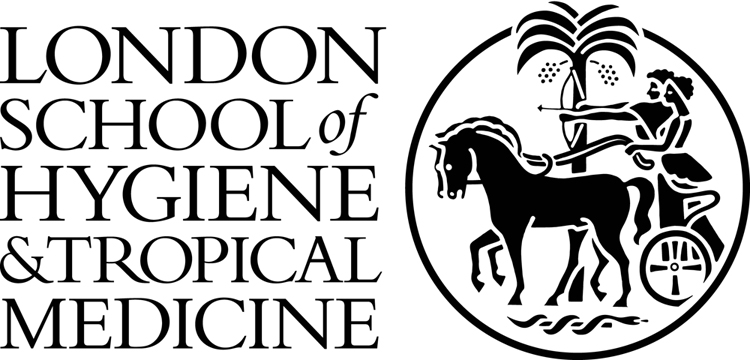 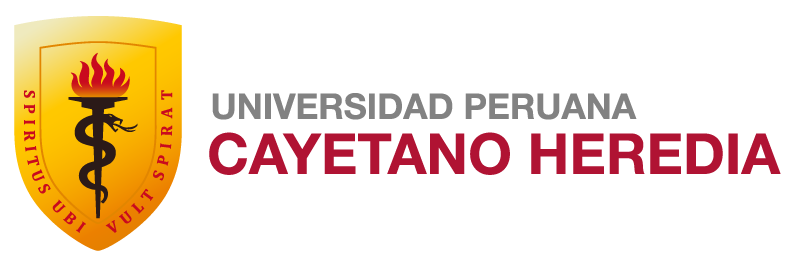 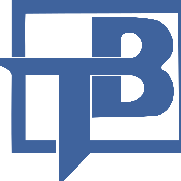